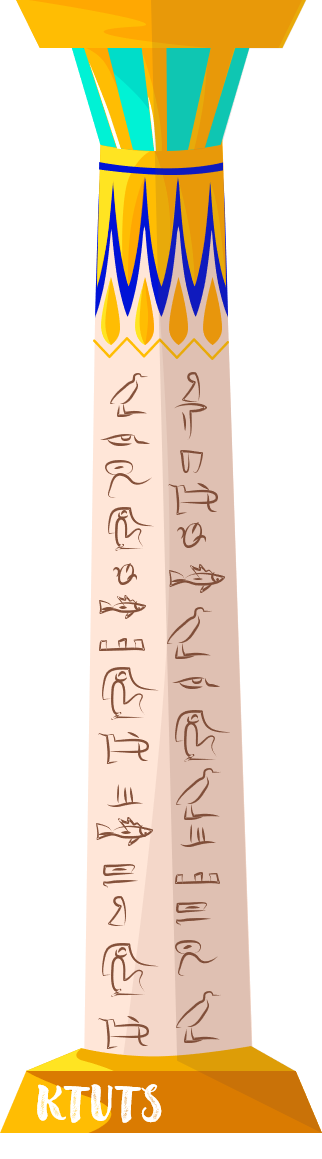 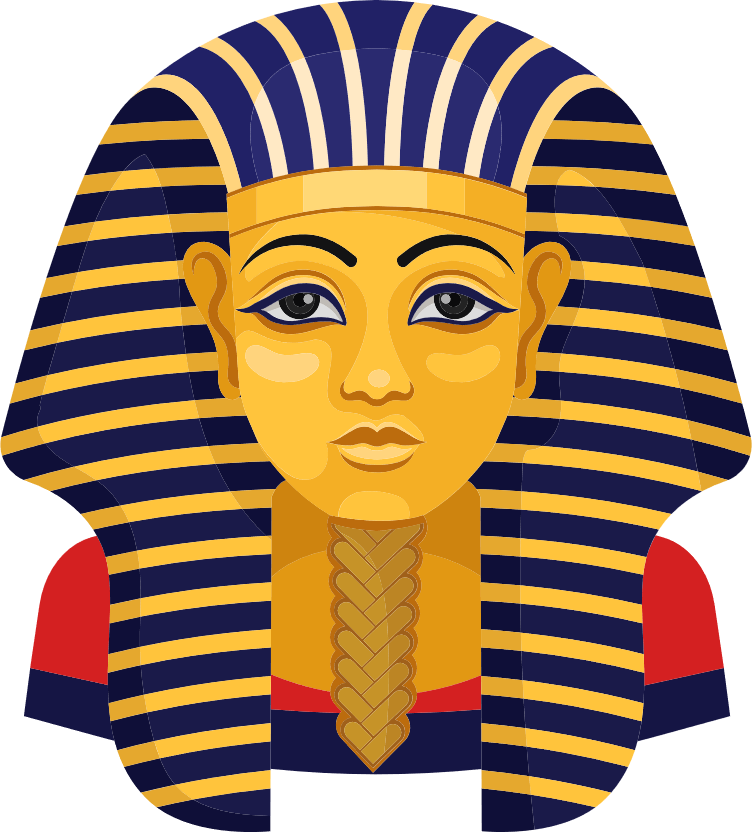 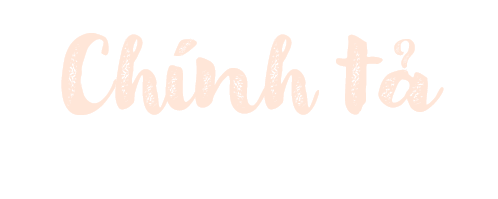 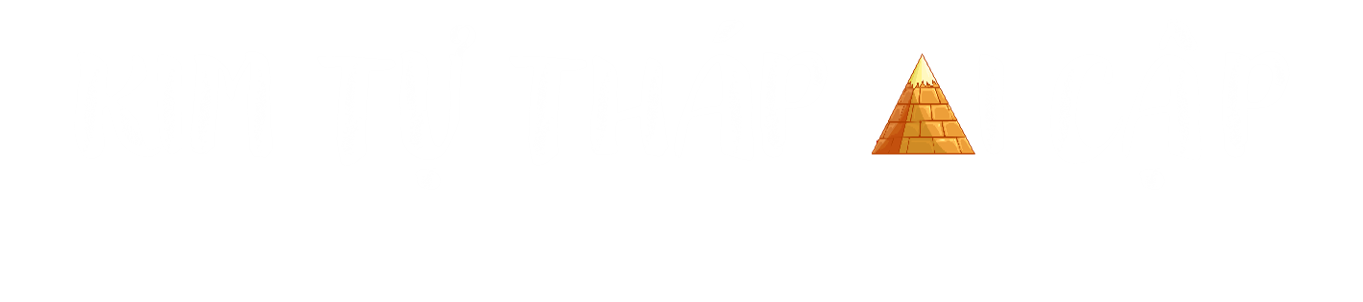 https://www.facebook.com/teamKTUTS
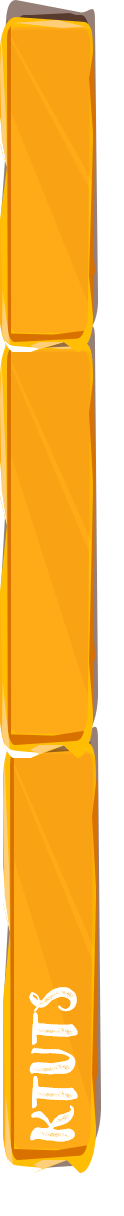 01
03
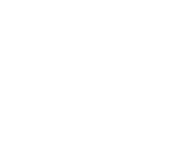 Nghe – viêt
?
Tìm hiêu bài
Bài tâp
.
02
04
Tù khó
?
NÔI DUNG
.
https://www.facebook.com/teamKTUTS
[Speaker Notes: Bấm vào tảng đá để chuyển đến slide thành phần]
01
Tìm hiêu bài
?
https://www.facebook.com/teamKTUTS
Kim Tu Tháp Ai Câp
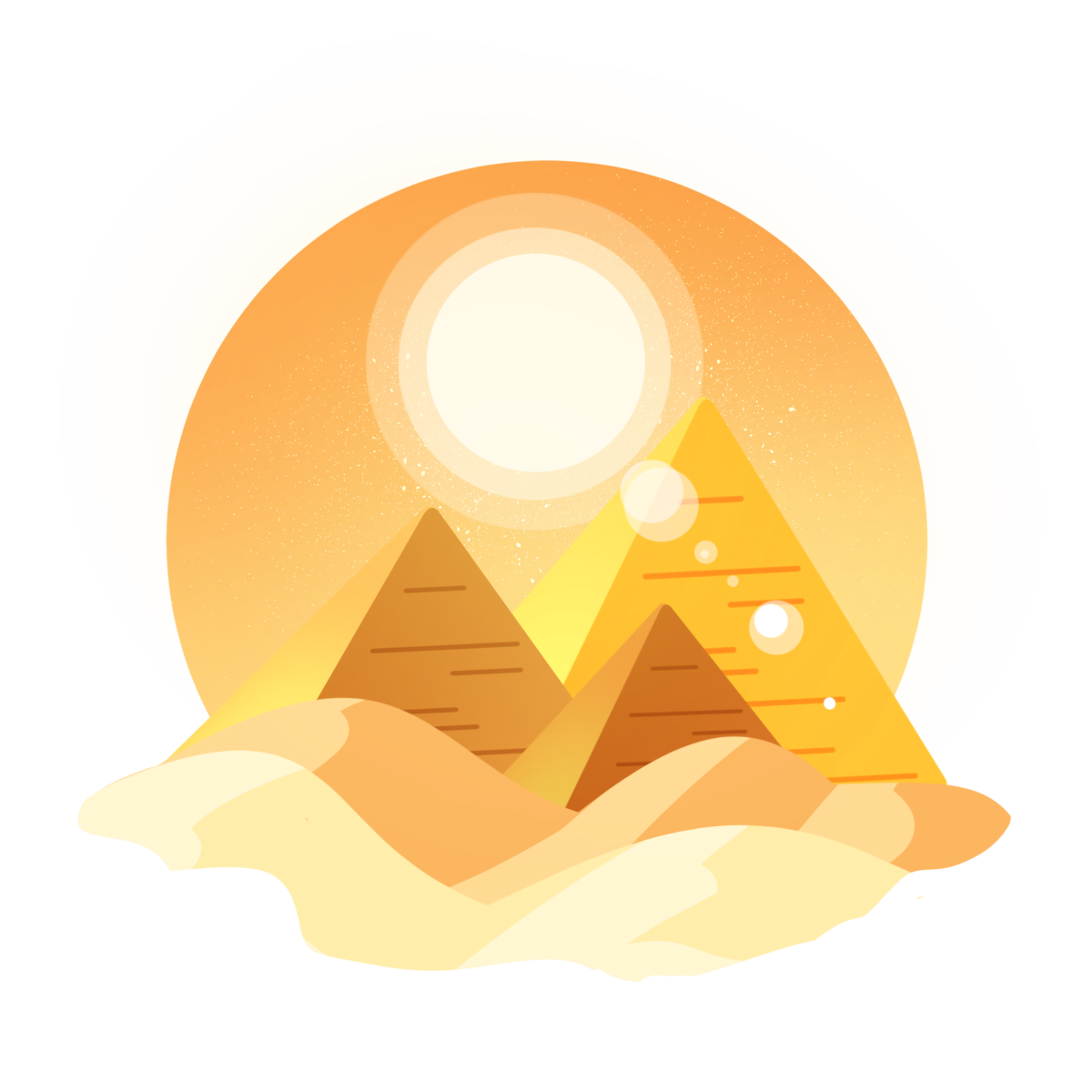 https://www.youtube.com/watch?v=PDrlbFzvbo0 (0:32)
.
.
?
https://www.youtube.com/watch?v=Cd3E5dWunKo (1:38)
https://www.facebook.com/teamKTUTS
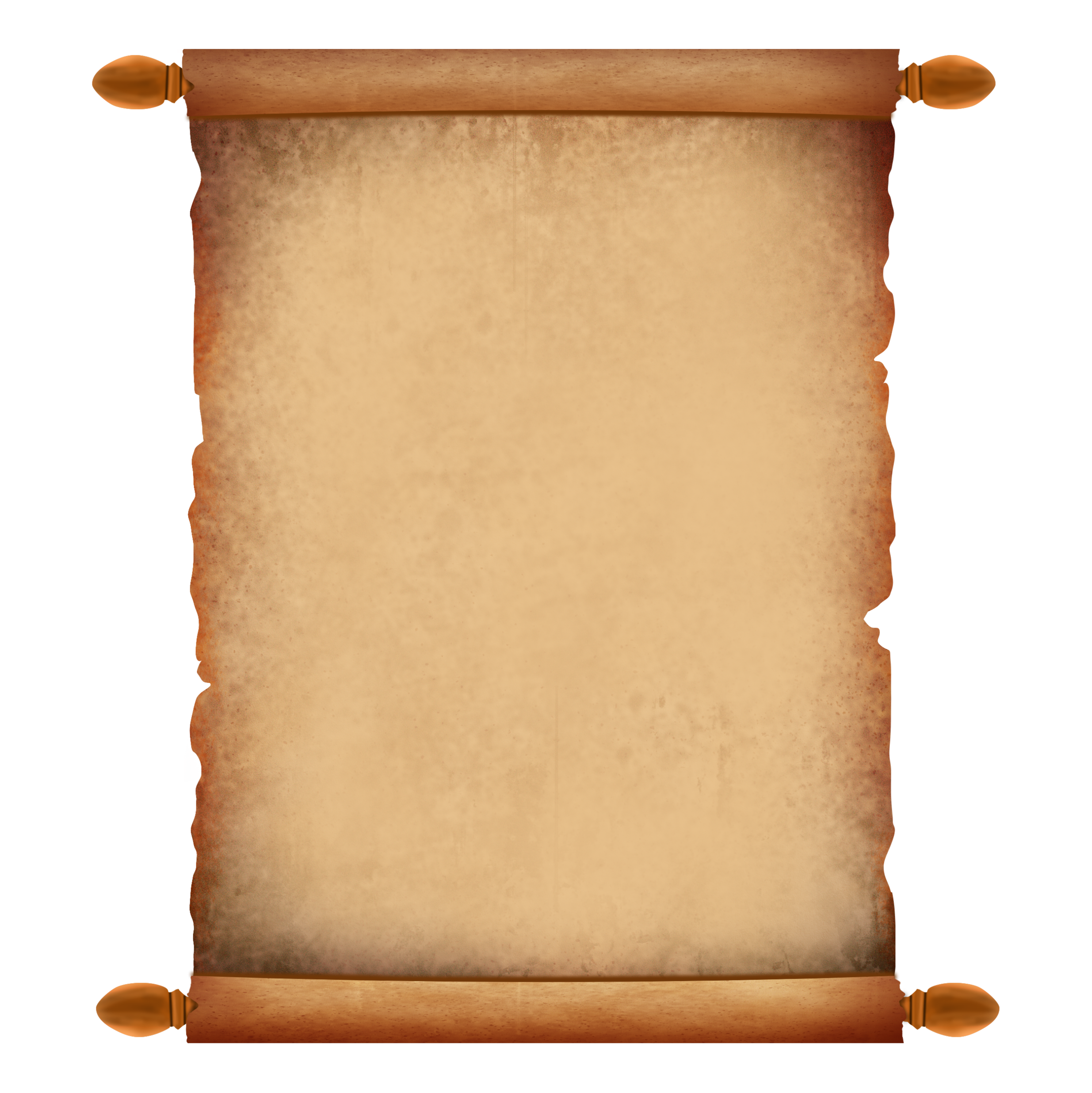 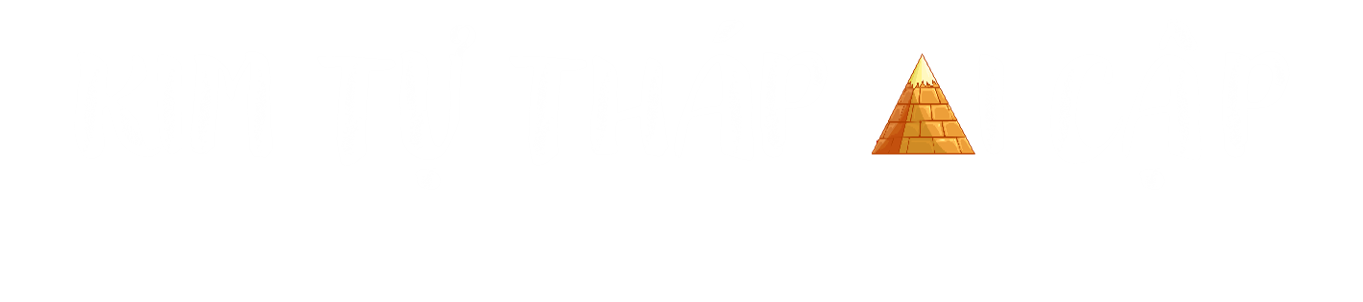 Kim tự tháp Ai Cập là lăng mộ của các hoàng đế Ai Cập cổ đại. Đó là những công trình kiến trúc xây dựng bằng đá tảng. Từ cửa kim tự tháp đi vào là một hành lang tối và hẹp đường càng đi càng nhằng nhịt dẫn tới những giếng sâu, phòng chứa quan tài, buồng để đồ,…Thăm kim tự tháp, người ta không khỏi ngạc nhiên: Người Ai Cập cổ không có những phương tiện chuyên chở vật liệu như hiện nay, làm thế nào mà họ đã vận chuyển được những tảng đá to như vậy lên cao?
Theo NHỮNG KÌ QUAN THẾ GIỚI
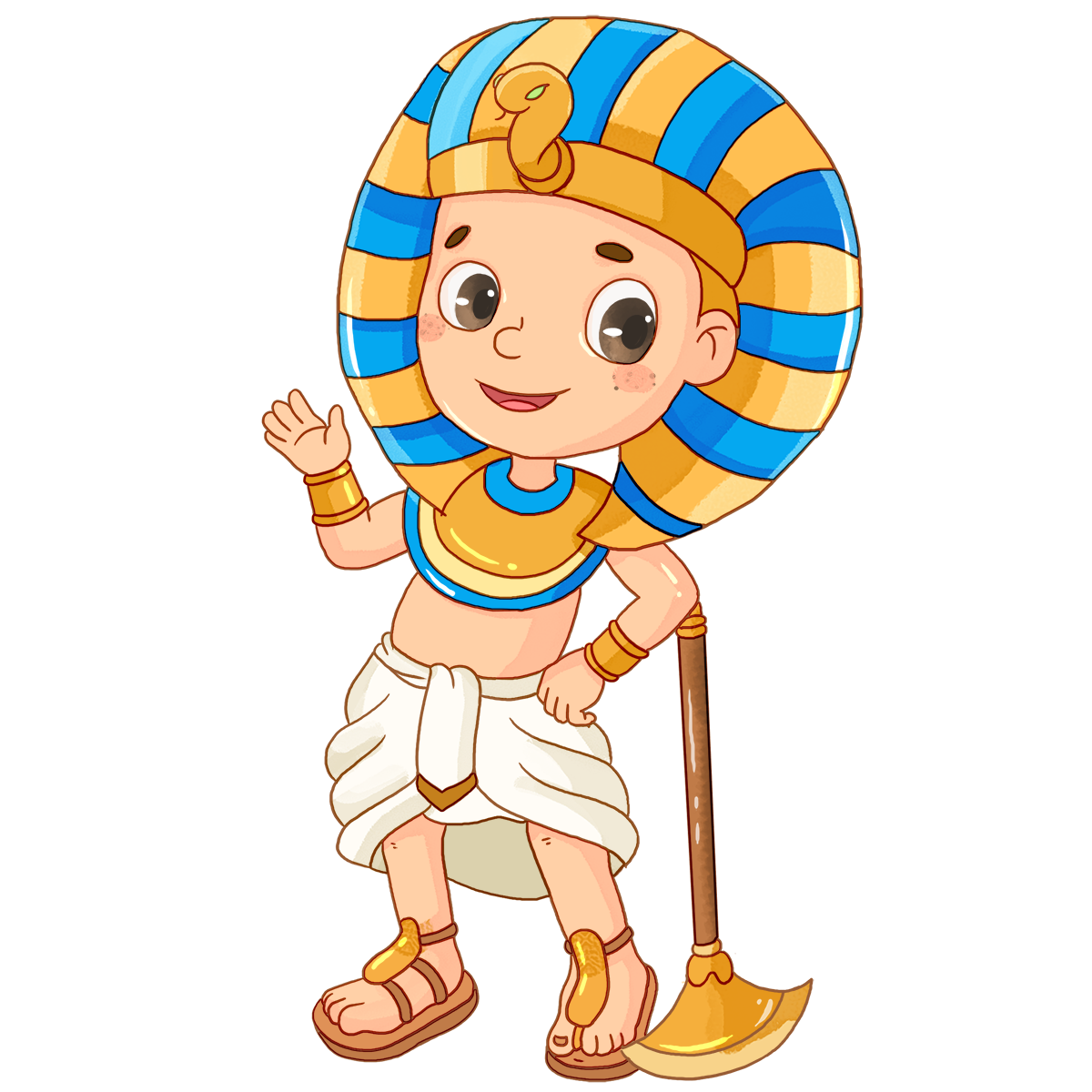 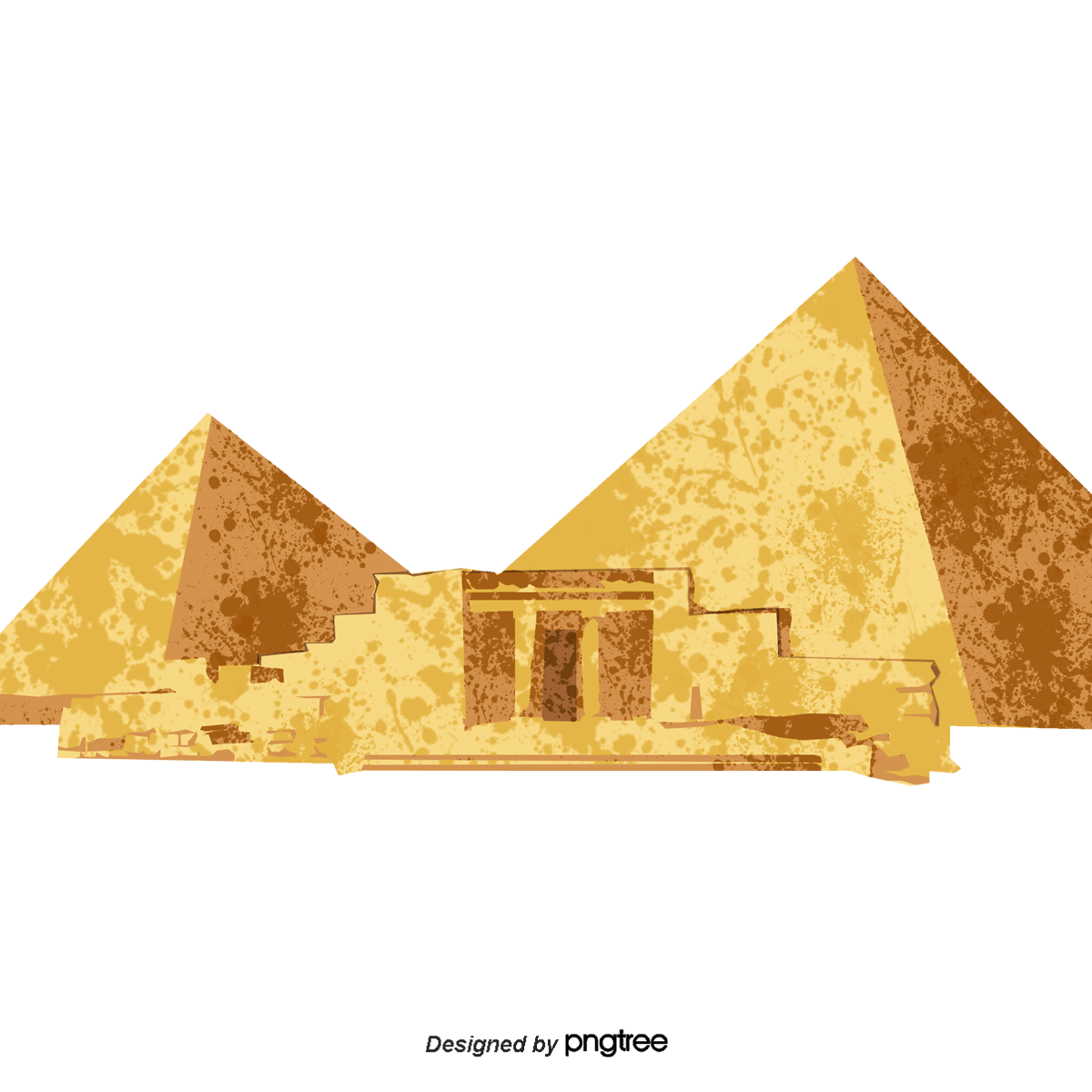 https://www.facebook.com/teamKTUTS
3. Đoạn văn nói lên điều gì?
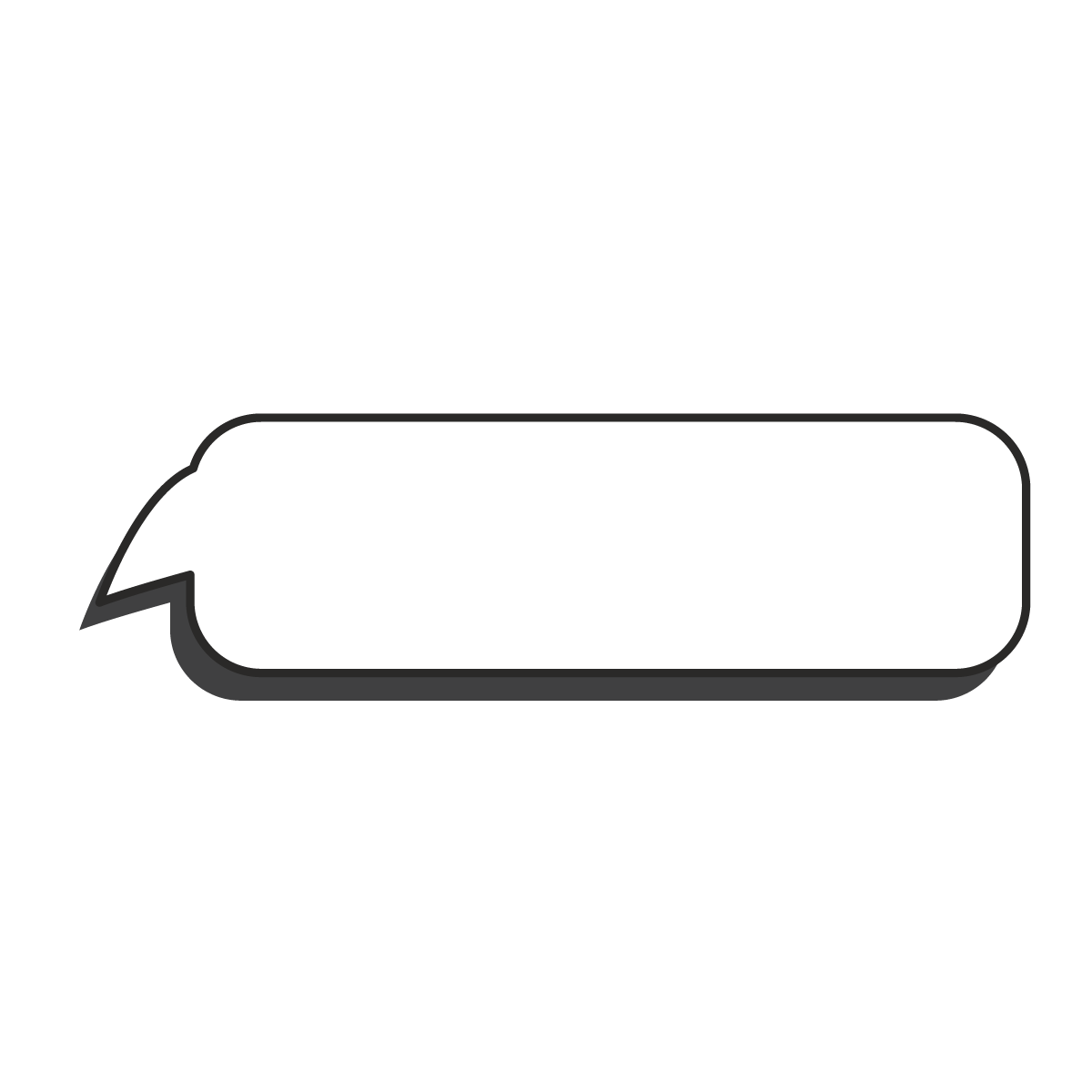 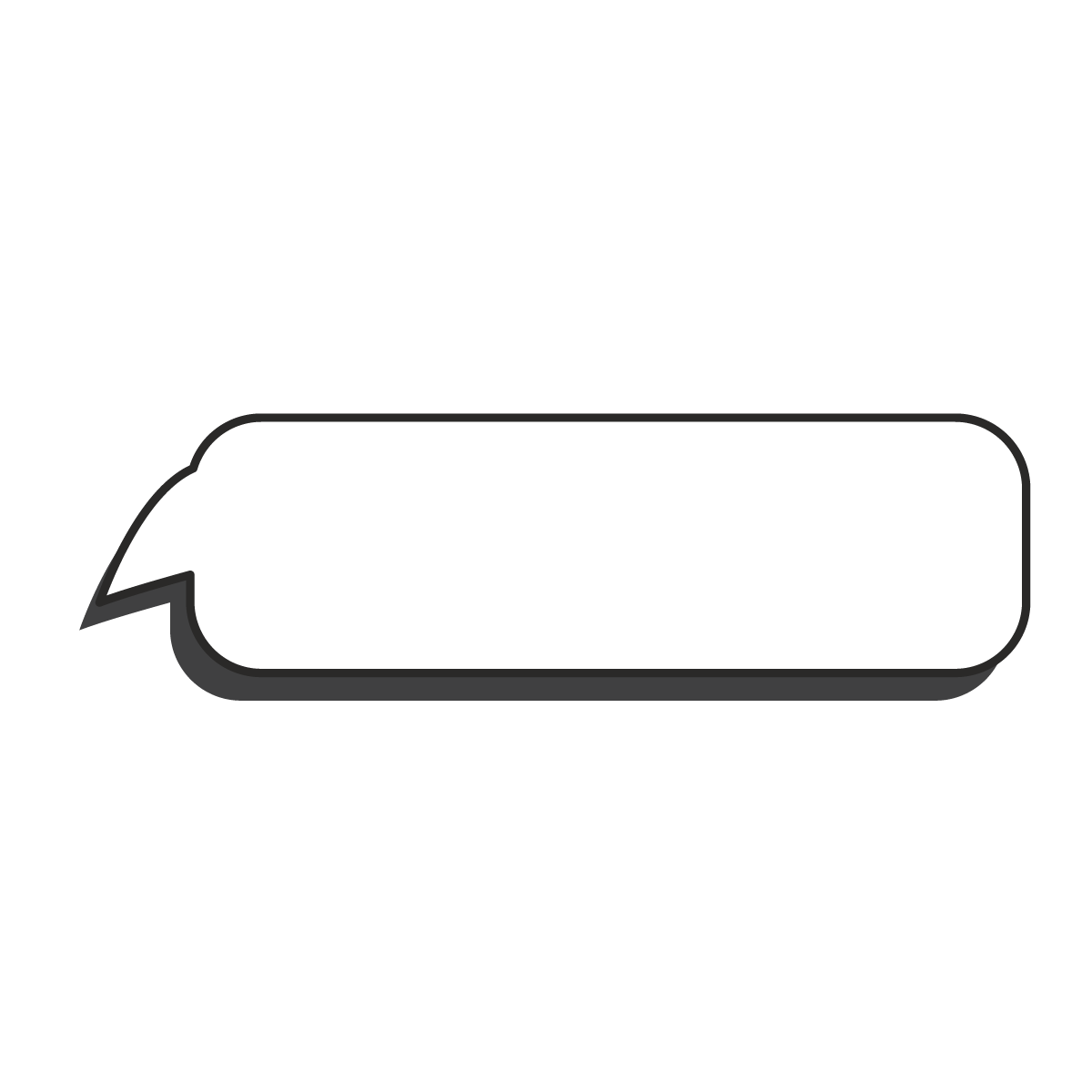 Kim tự tháp được xây dựng bằng đá tảng. Từ cửa kim tử tháp đi vào là một hành lang tối và hẹp đường đi nhằng nhịt…
Ca ngợi kim tự tháp là công trình kiến trúc và sự tài giỏi của người Ai Cập cổ đại.
2. Kim tự tháp được xây dựng như thế nào?
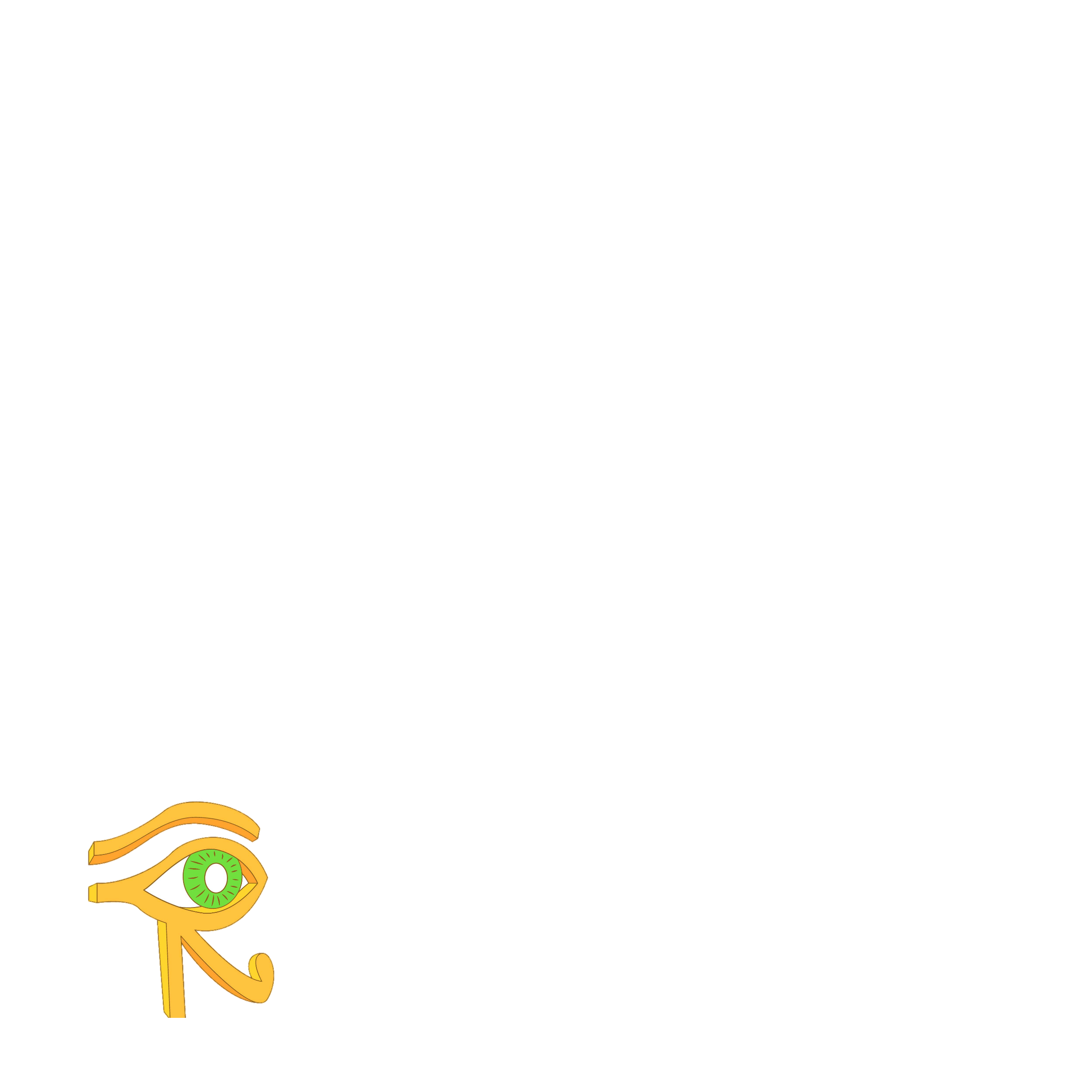 1. Kim tự tháp Ai Cập là lăng mộ của ai?
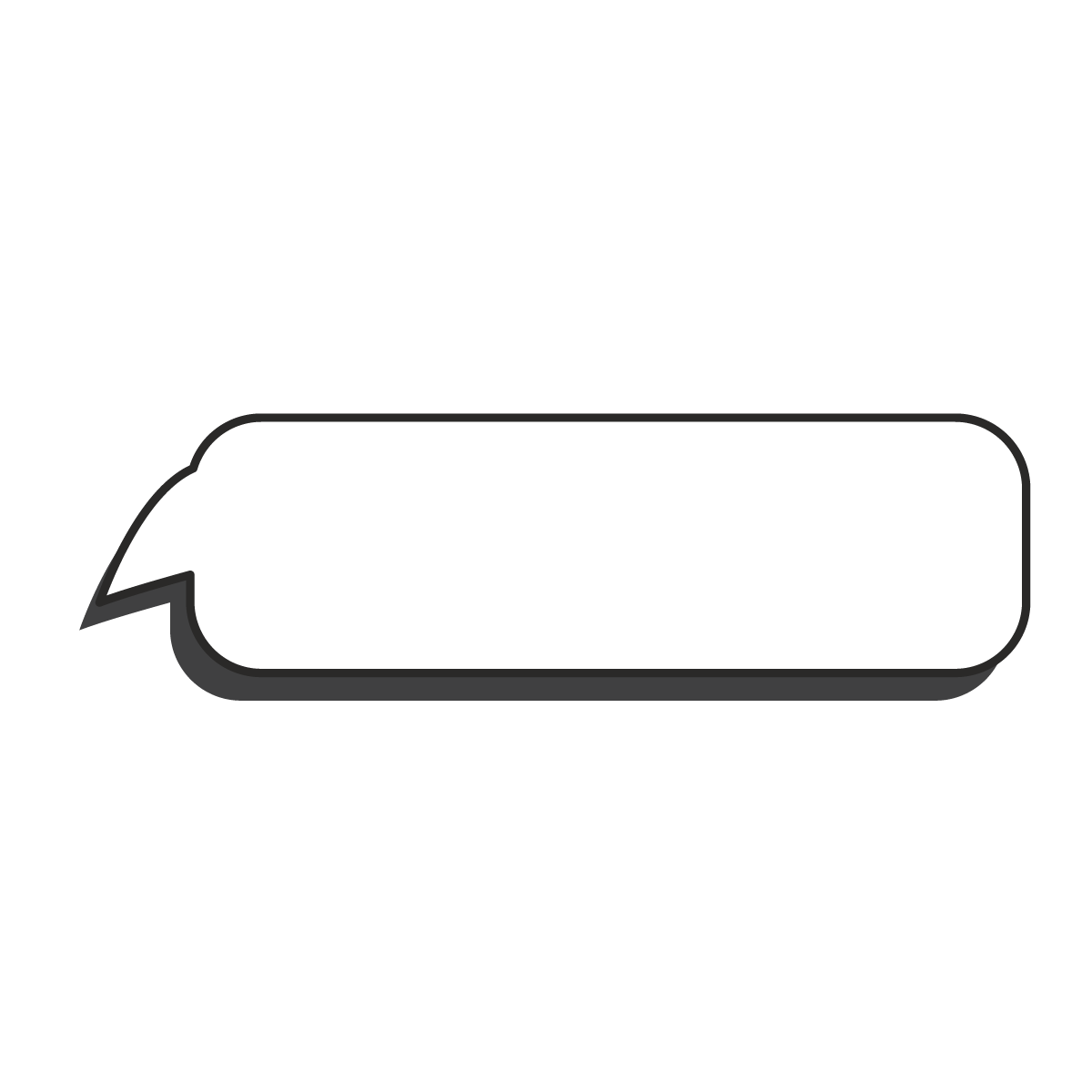 Kim tự tháp Ai Cập là lăng mộ của các hoàng đế Ai Cập cổ đại.
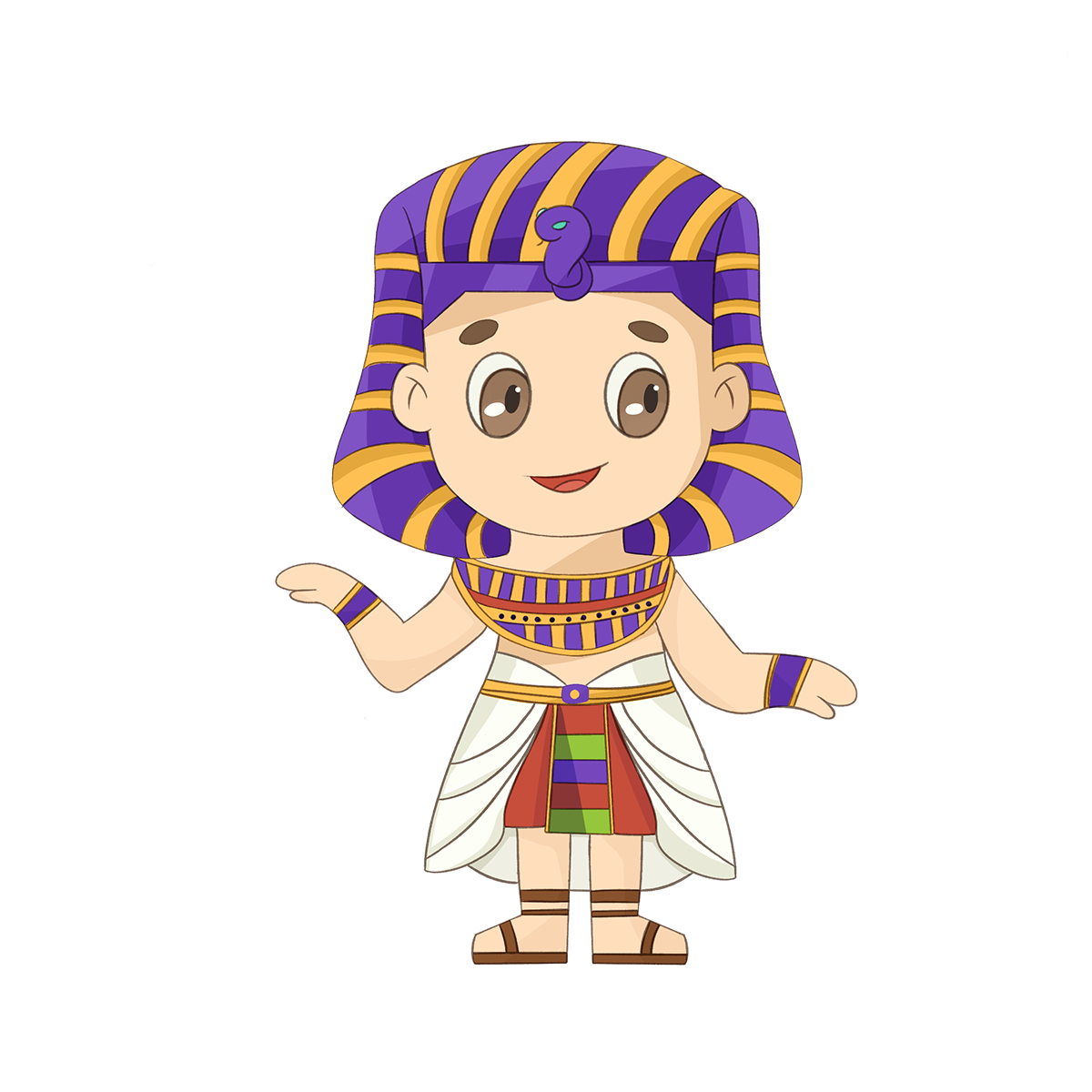 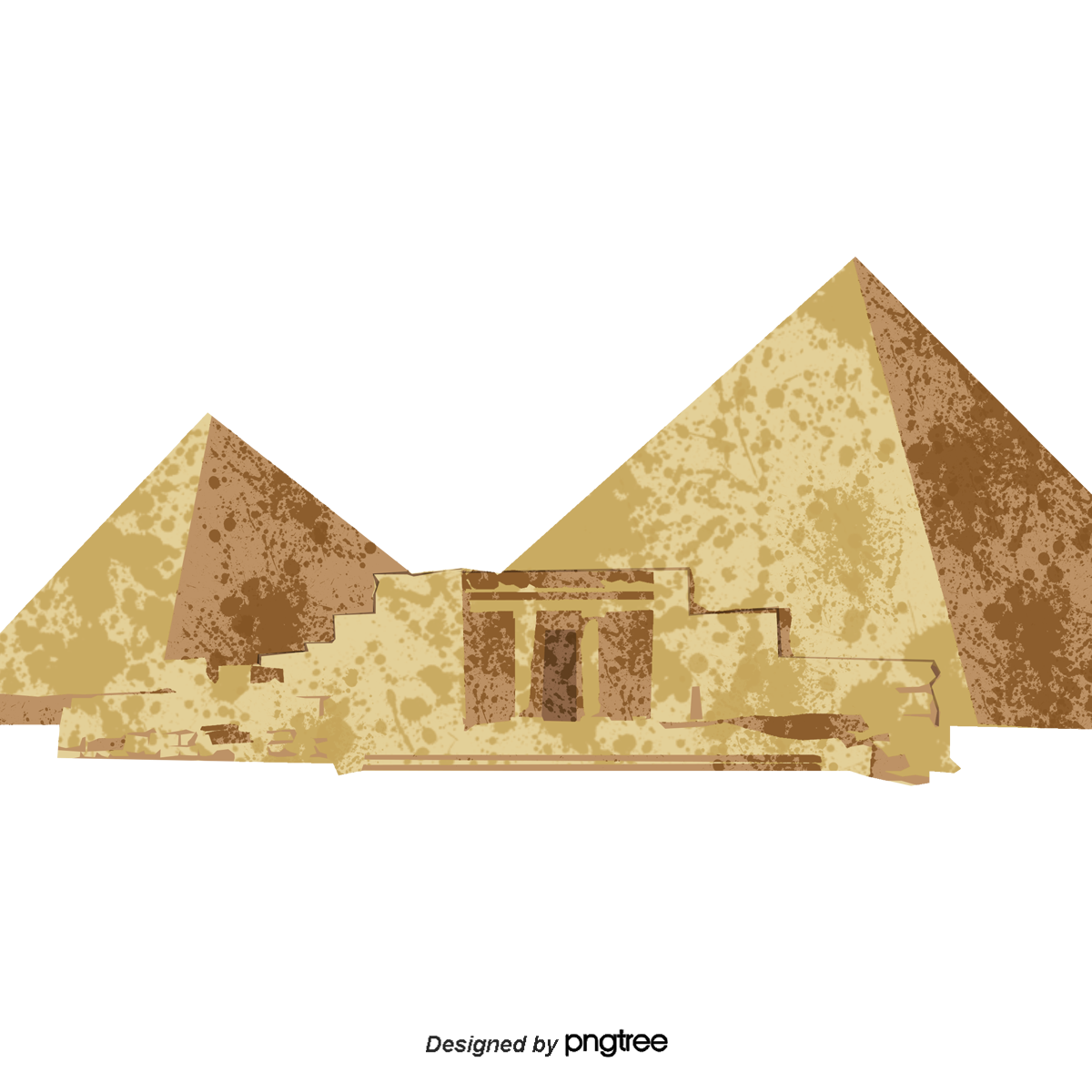 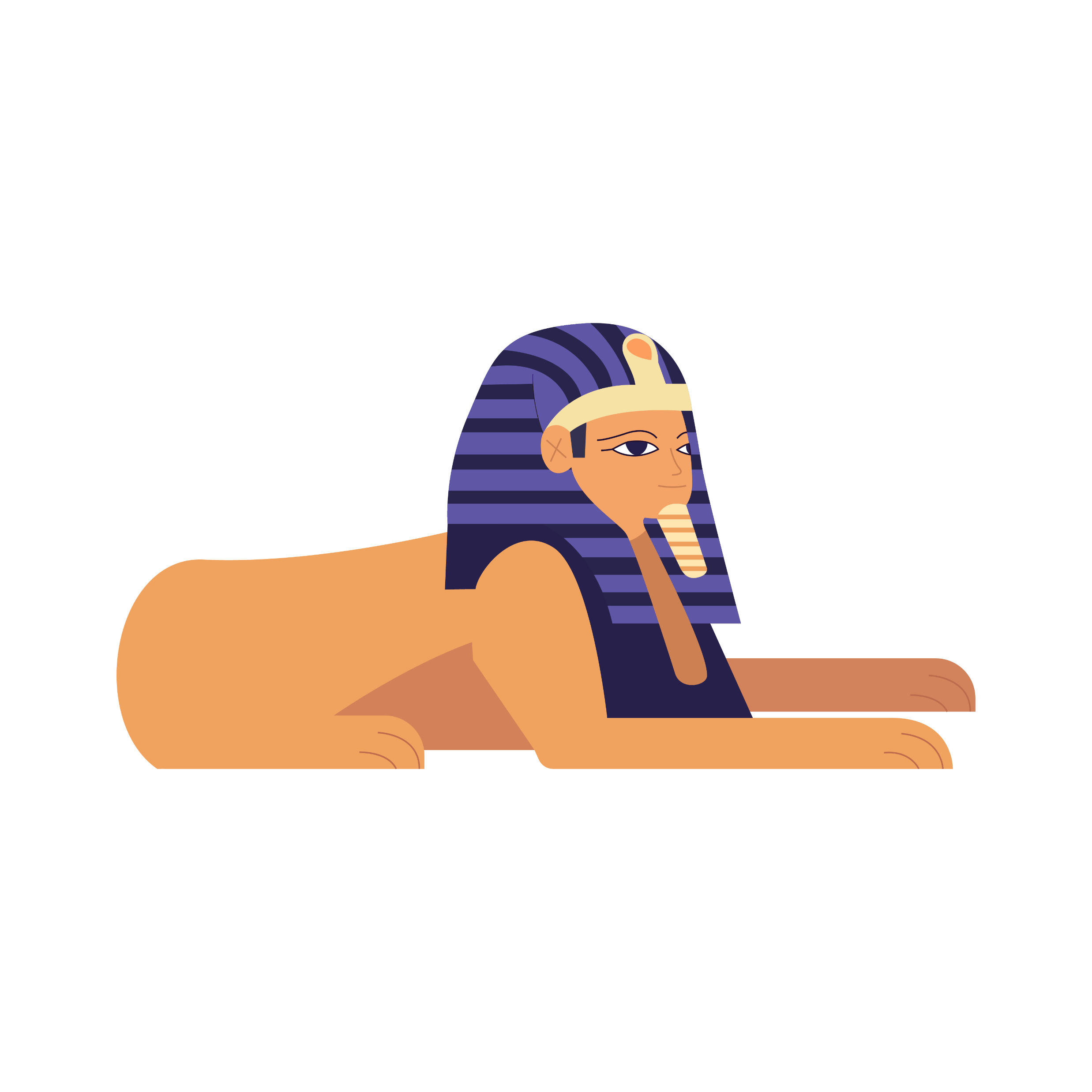 https://www.facebook.com/teamKTUTS
[Speaker Notes: Bấm vào con mắt xanh góc trái để quay về slide Nội dung]
02
Tù khó
?
https://www.facebook.com/teamKTUTS
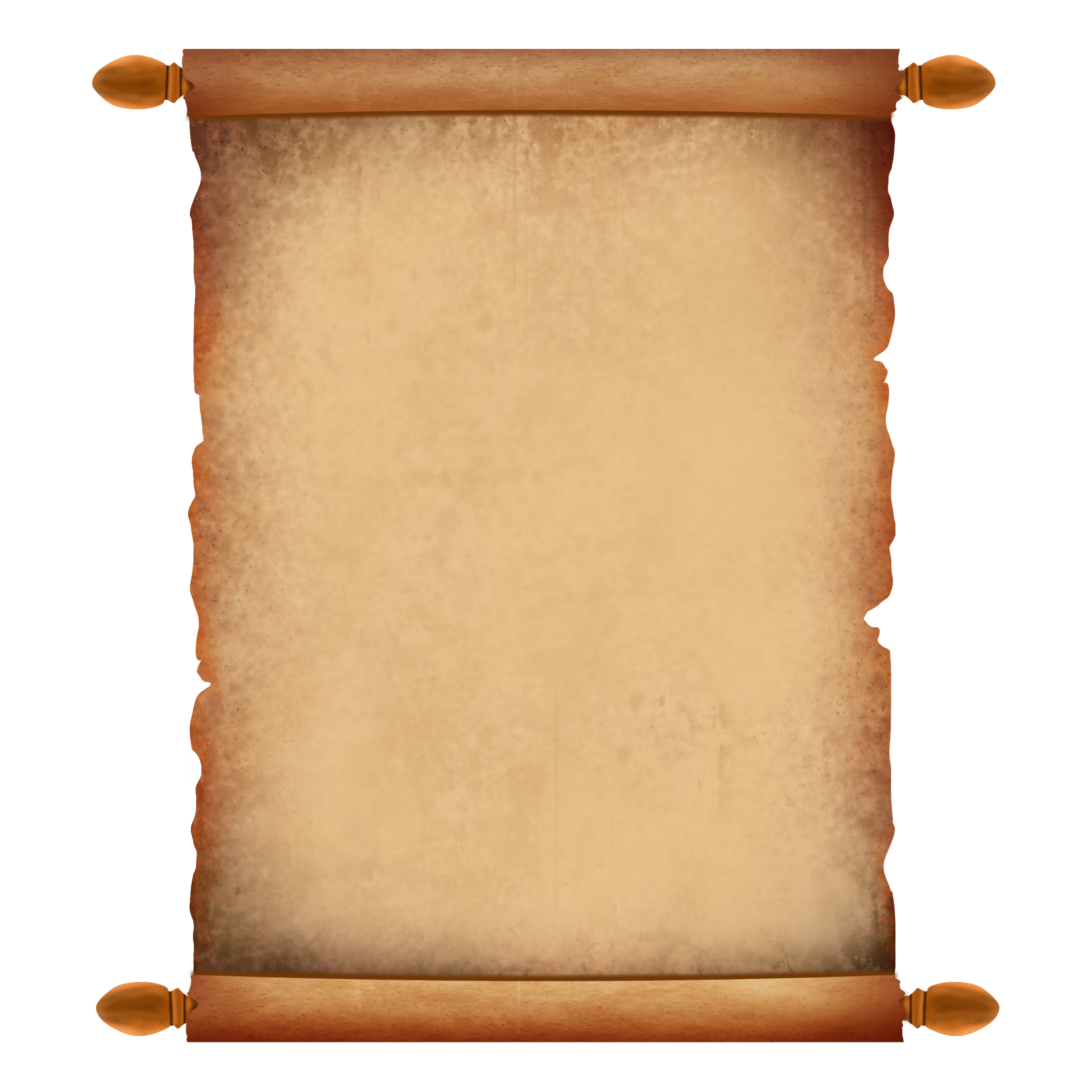 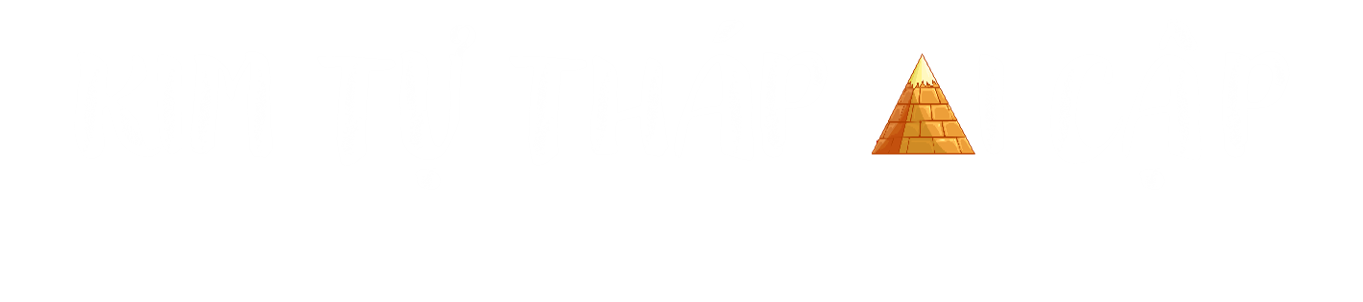 Kim tự tháp Ai Cập là lăng mộ của các hoàng đế Ai Cập cổ đại. Đó là những công trình kiến trúc xây dựng bằng đá tảng. Từ cửa kim tự tháp đi vào là một hành lang tối và hẹp đường càng đi càng nhằng nhịt dẫn tới những giếng sâu, phòng chứa quan tài, buồng để đồ,…Thăm kim tự tháp, người ta không khỏi ngạc nhiên: Người Ai Cập cổ không có những phương tiện chuyên chở vật liệu như hiện nay, làm thế nào mà họ đã vận chuyển được những tảng đá to như vậy lên cao?
Theo NHỮNG KÌ QUAN THẾ GIỚI
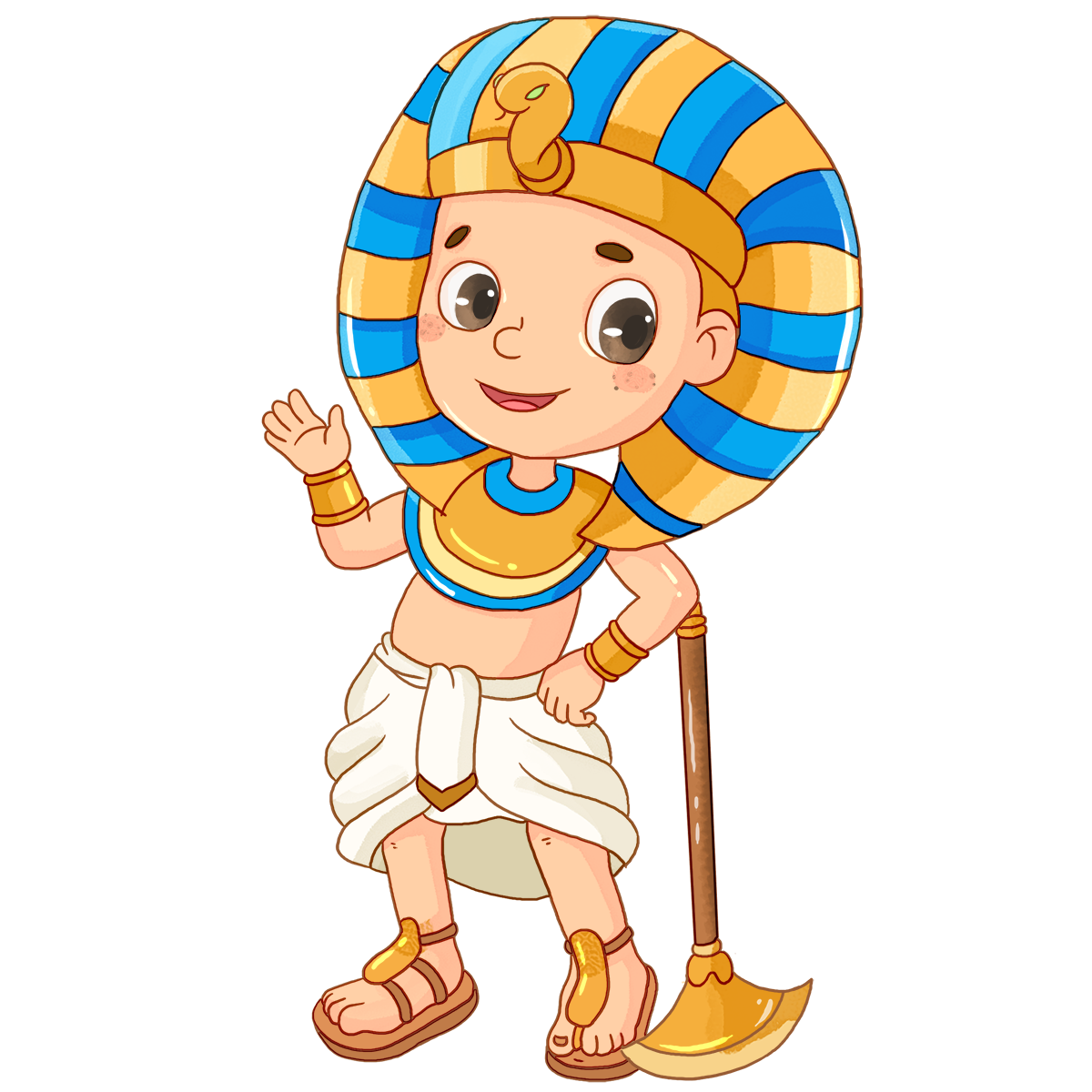 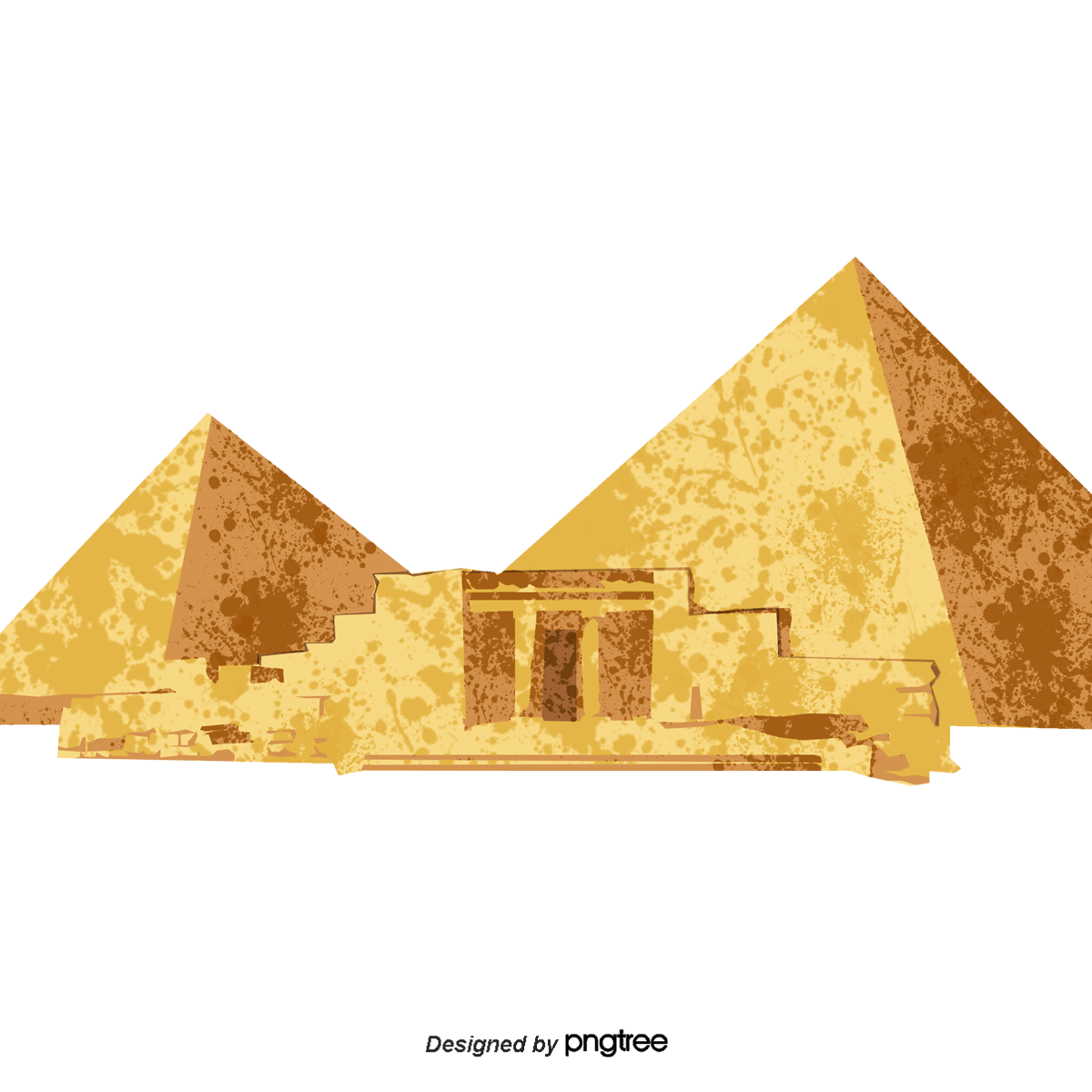 https://www.facebook.com/teamKTUTS
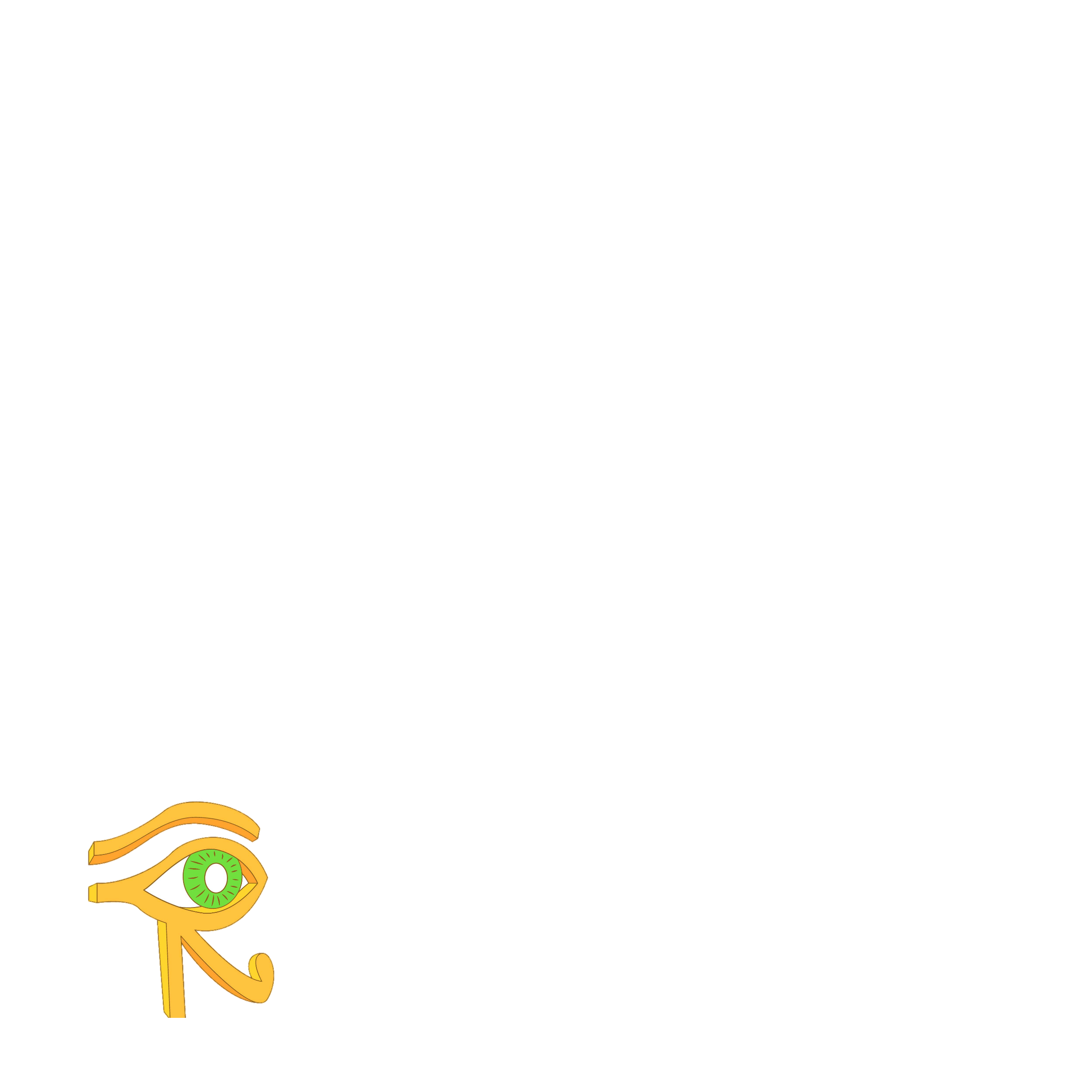 lăn mộ
lăng mộ
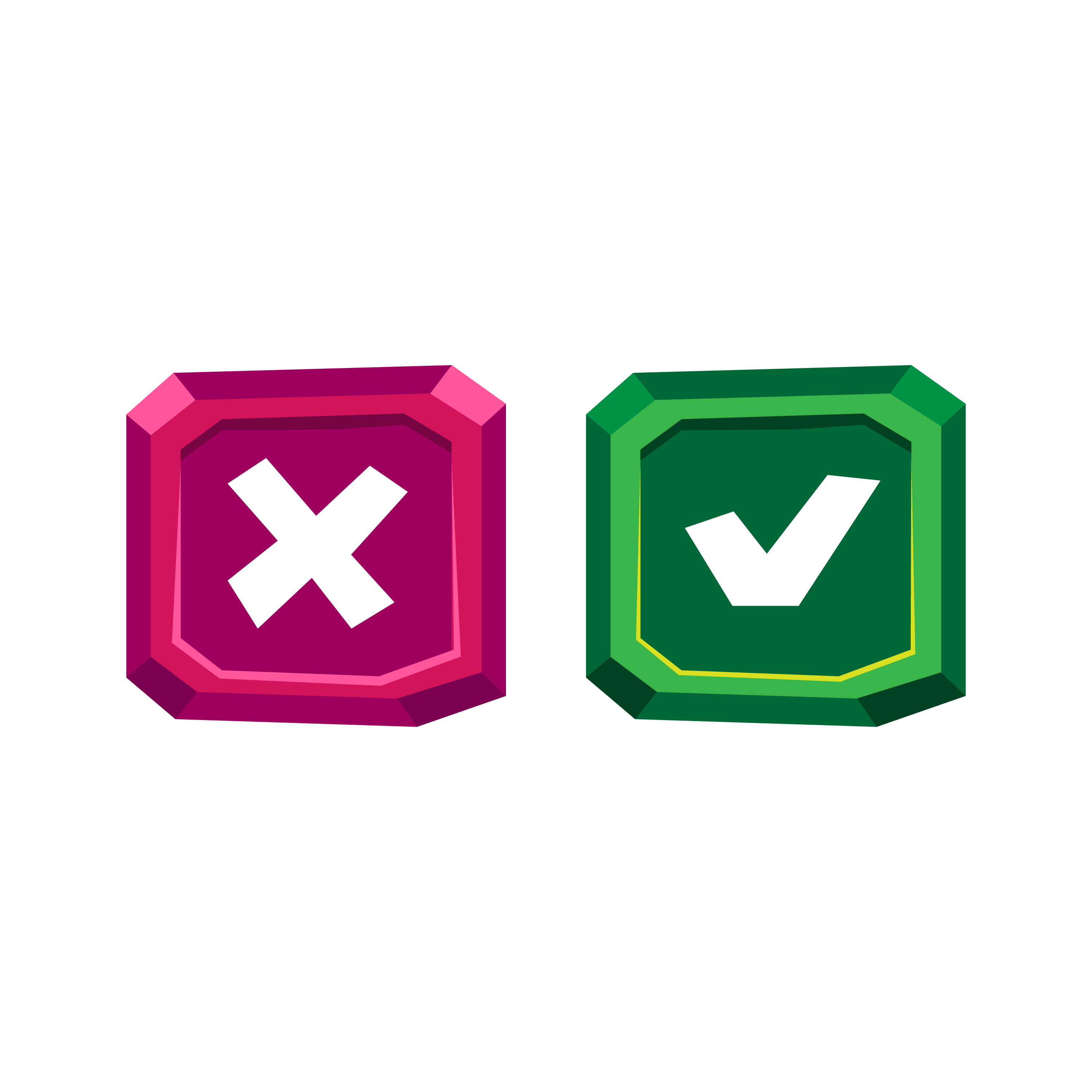 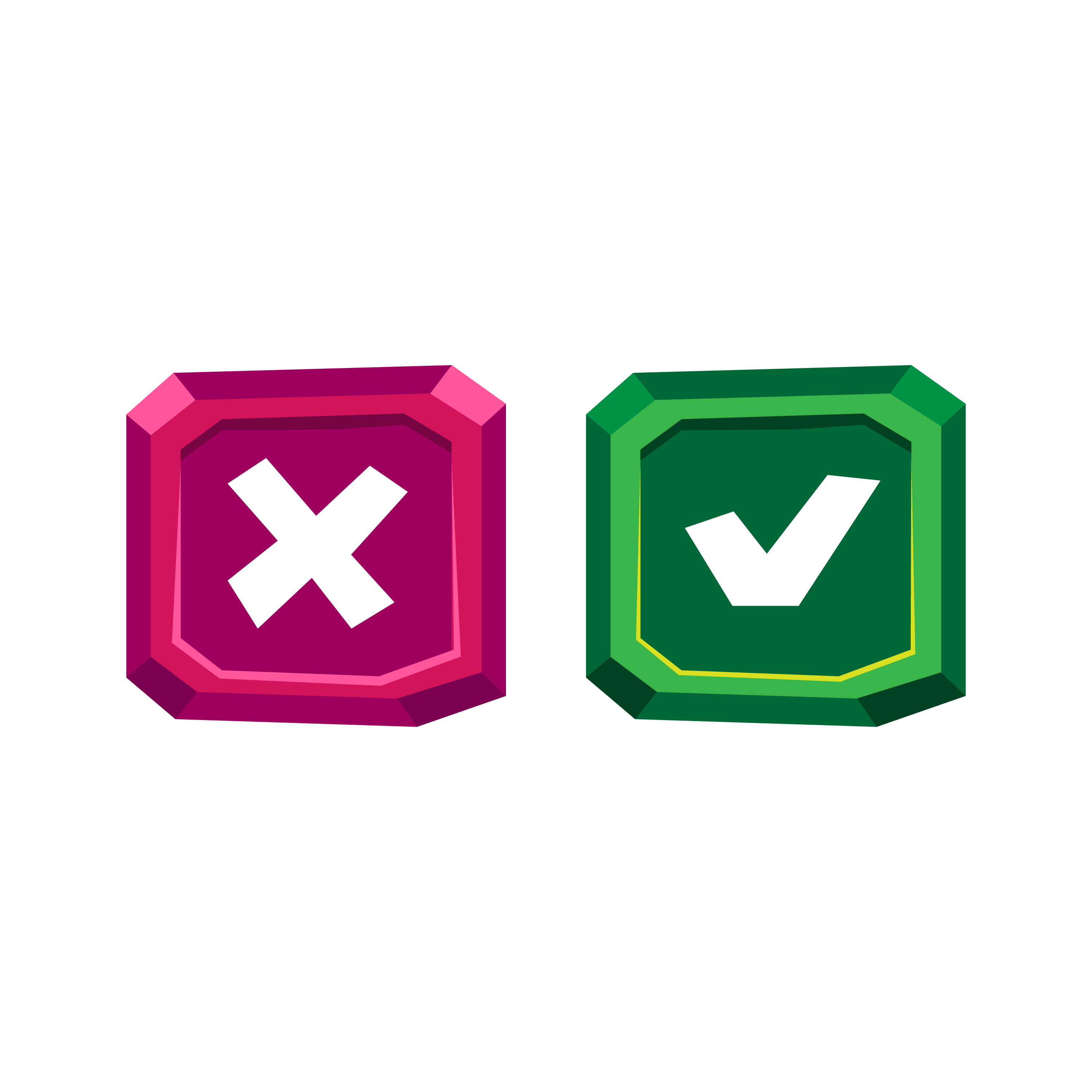 chuyển đồ vật, hàng hoá tới nơi tương đối xa
nơi chôn cất vua chúa ngày xưa
nhiều đường đan xen, chồng chéo lên nhau
nhằn nhịt
nhằng nhịt
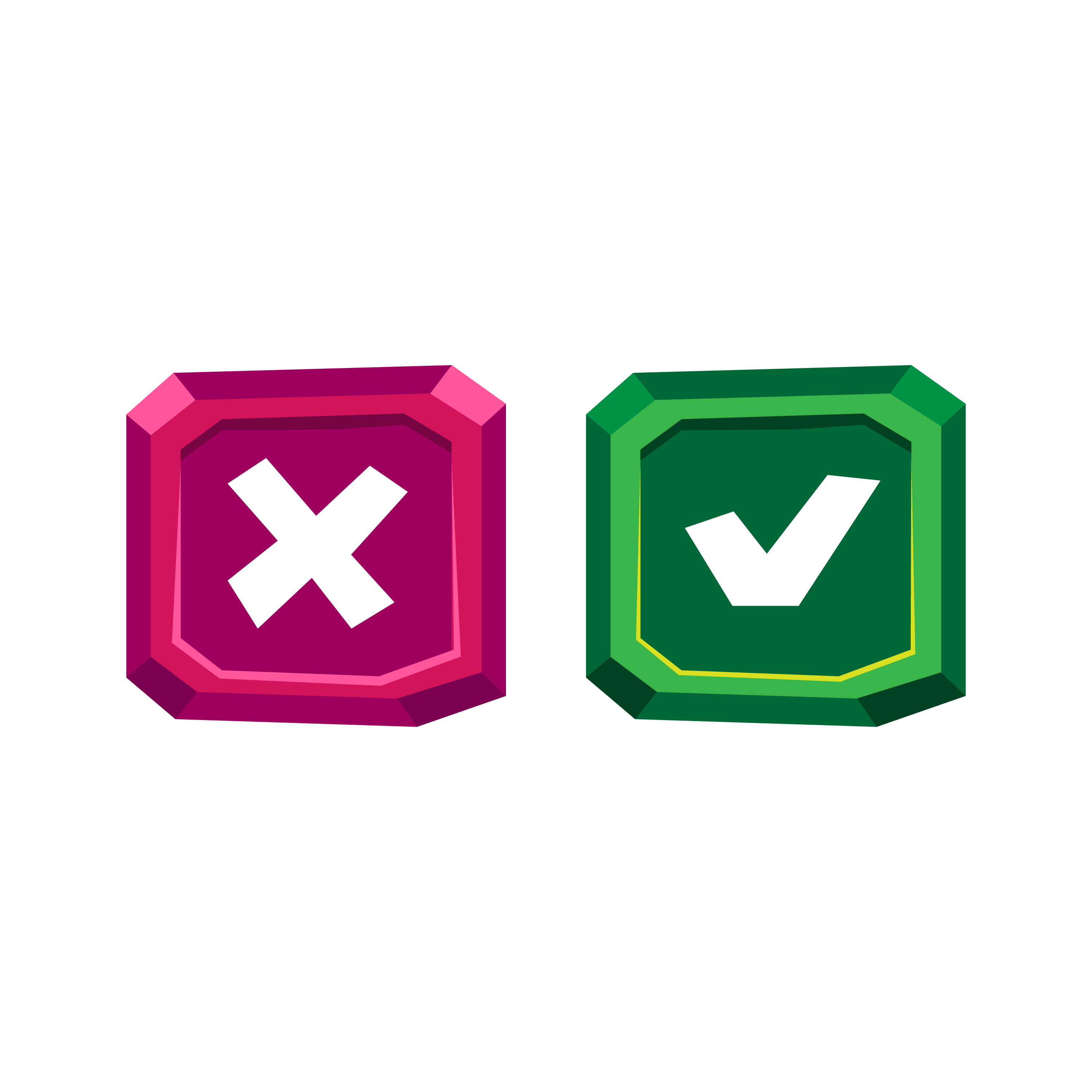 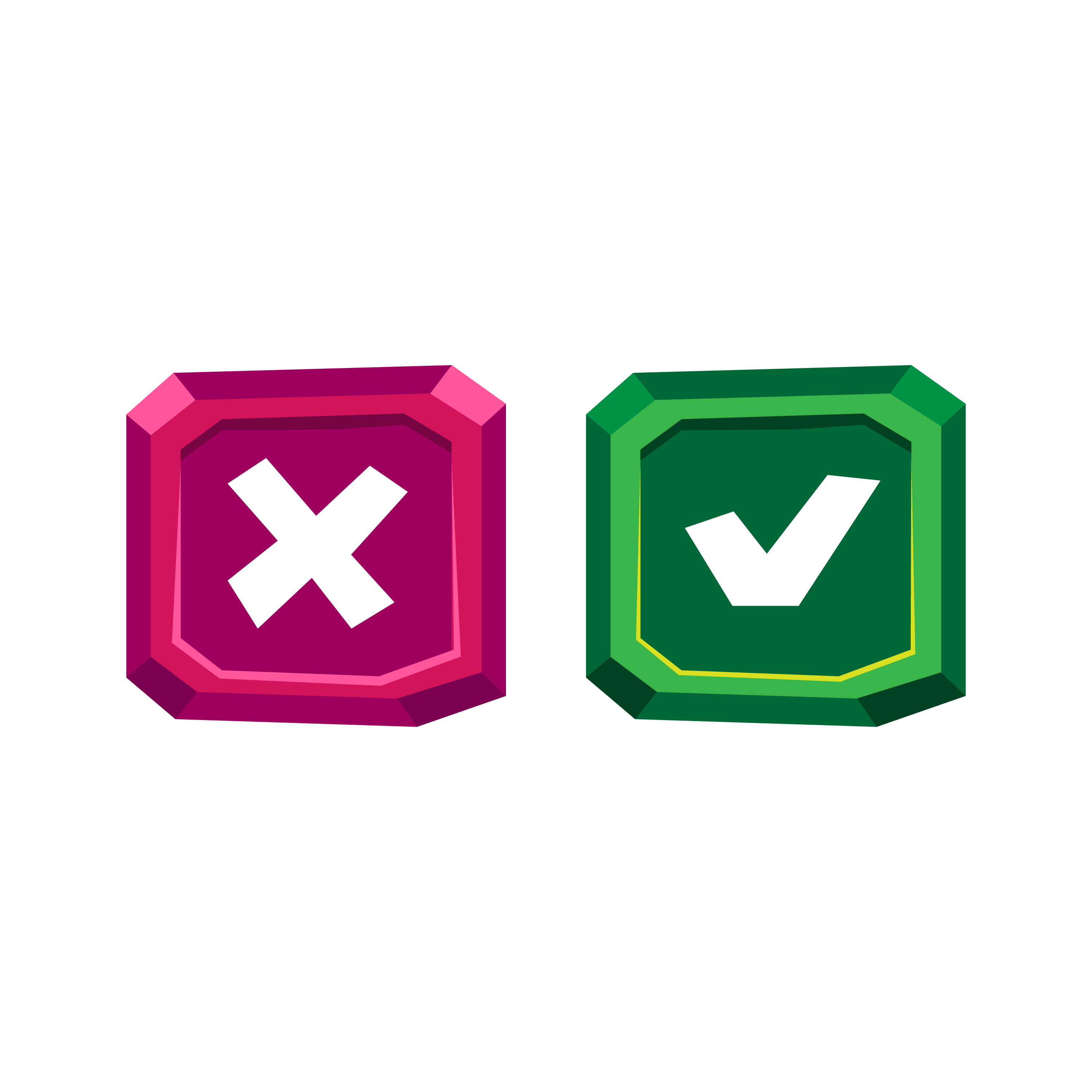 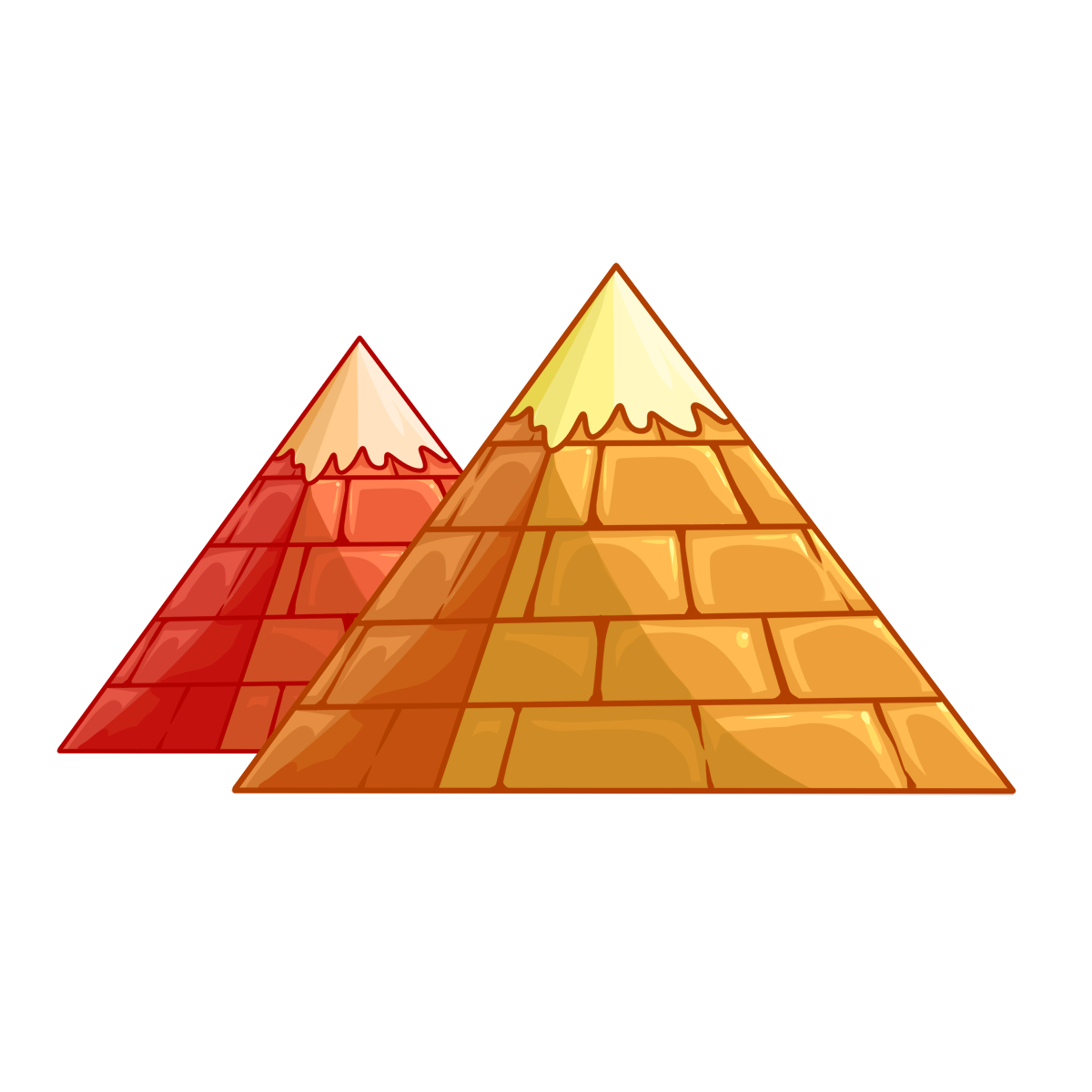 vận chuyển
vậng chuyển
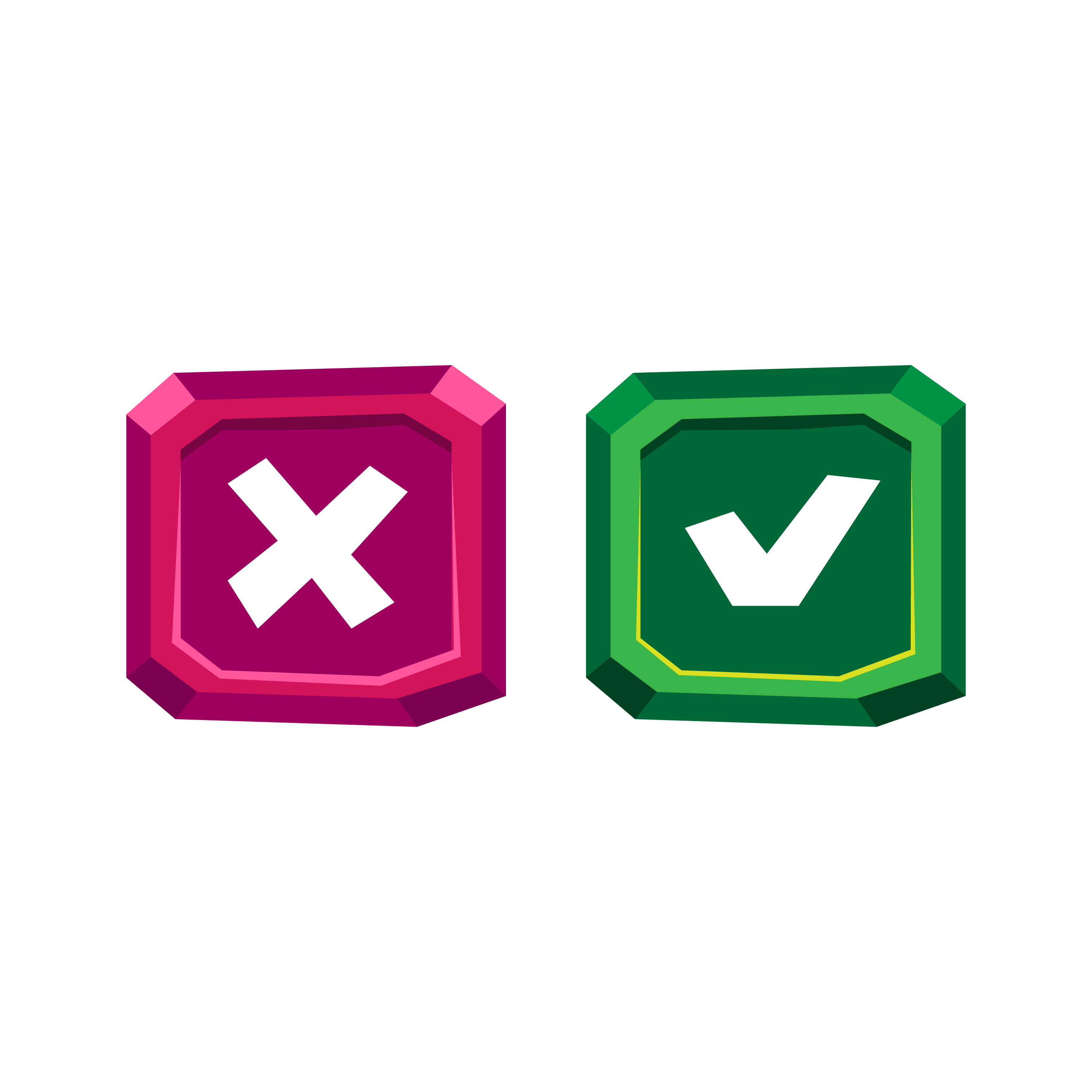 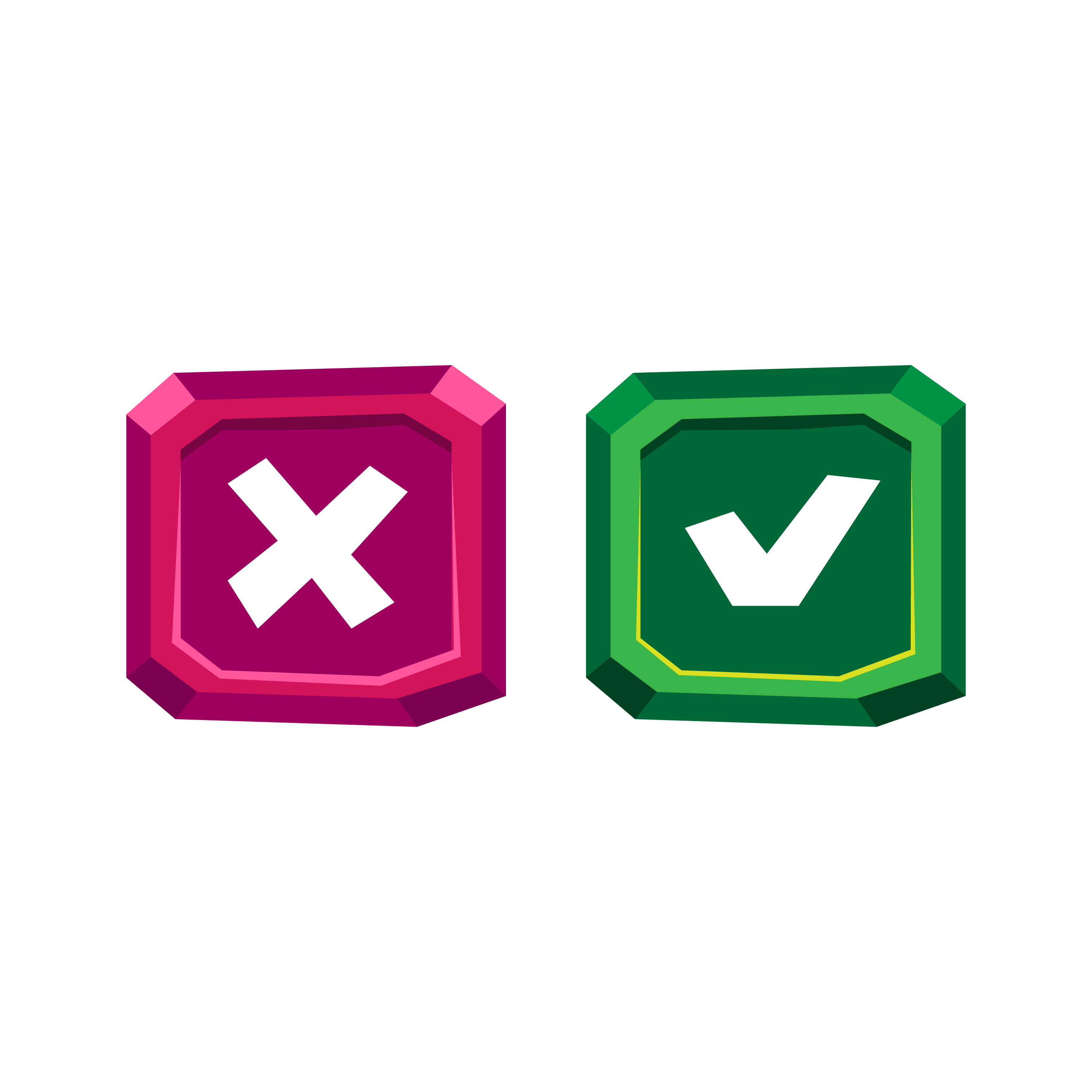 https://www.facebook.com/teamKTUTS
[Speaker Notes: Bấm vào con mắt xanh góc trái để quay về slide Nội dung]
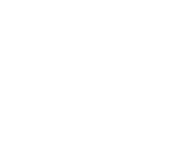 Nghe – viêt
Kim Tu Tháp
Ai Câp
?
.
03
.
https://www.facebook.com/teamKTUTS
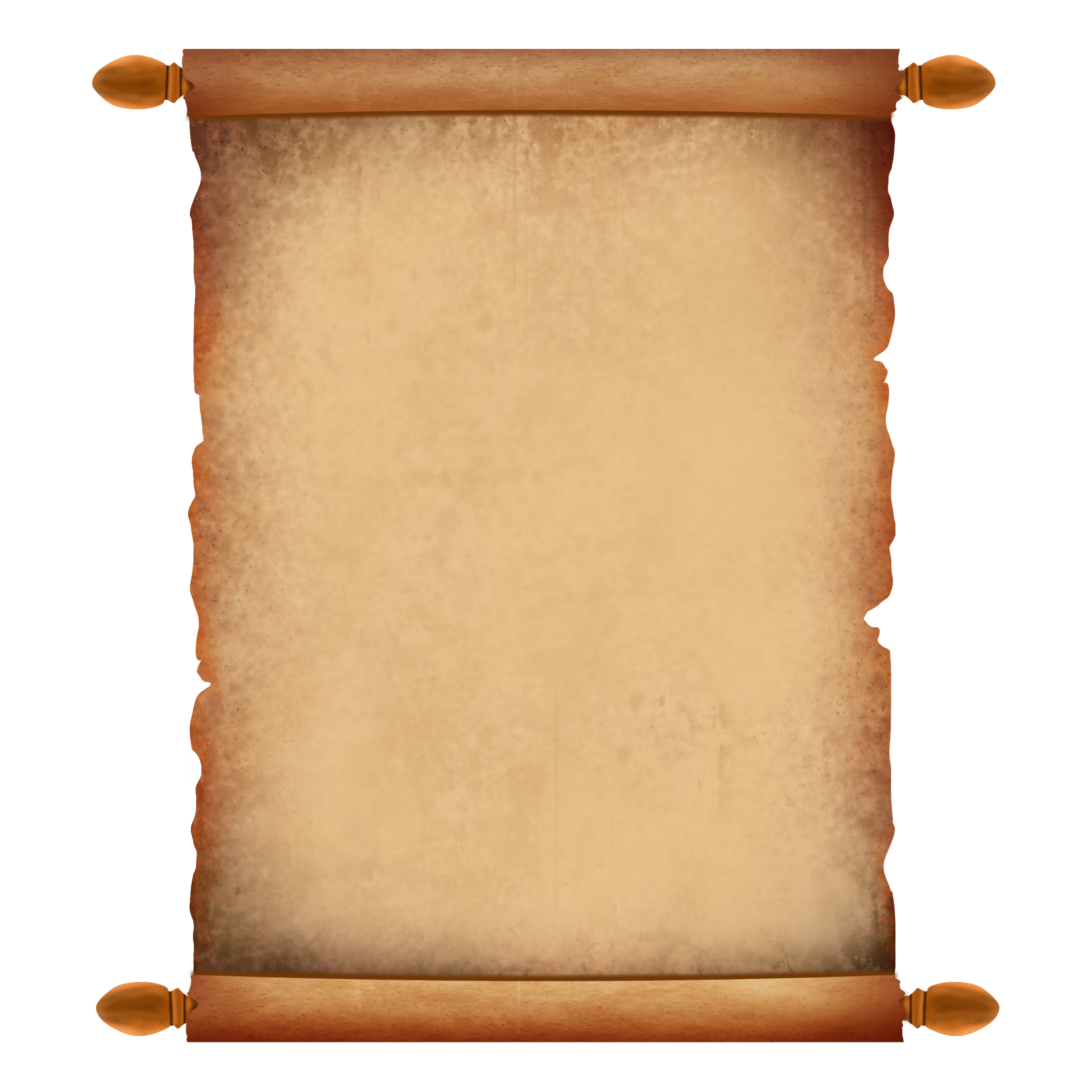 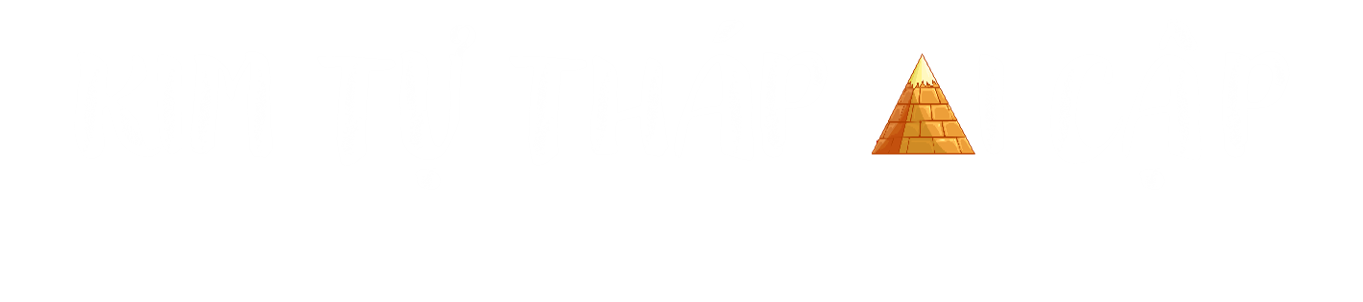 Kim tự tháp Ai Cập là lăng mộ của các hoàng đế Ai Cập cổ đại. Đó là những công trình kiến trúc xây dựng bằng đá tảng. Từ cửa kim tự tháp đi vào là một hành lang tối và hẹp đường càng đi càng nhằng nhịt dẫn tới những giếng sâu, phòng chứa quan tài, buồng để đồ,…Thăm kim tự tháp, người ta không khỏi ngạc nhiên: Người Ai Cập cổ không có những phương tiện chuyên chở vật liệu như hiện nay, làm thế nào mà họ đã vận chuyển được những tảng đá to như vậy lên cao?
Theo NHỮNG KÌ QUAN THẾ GIỚI
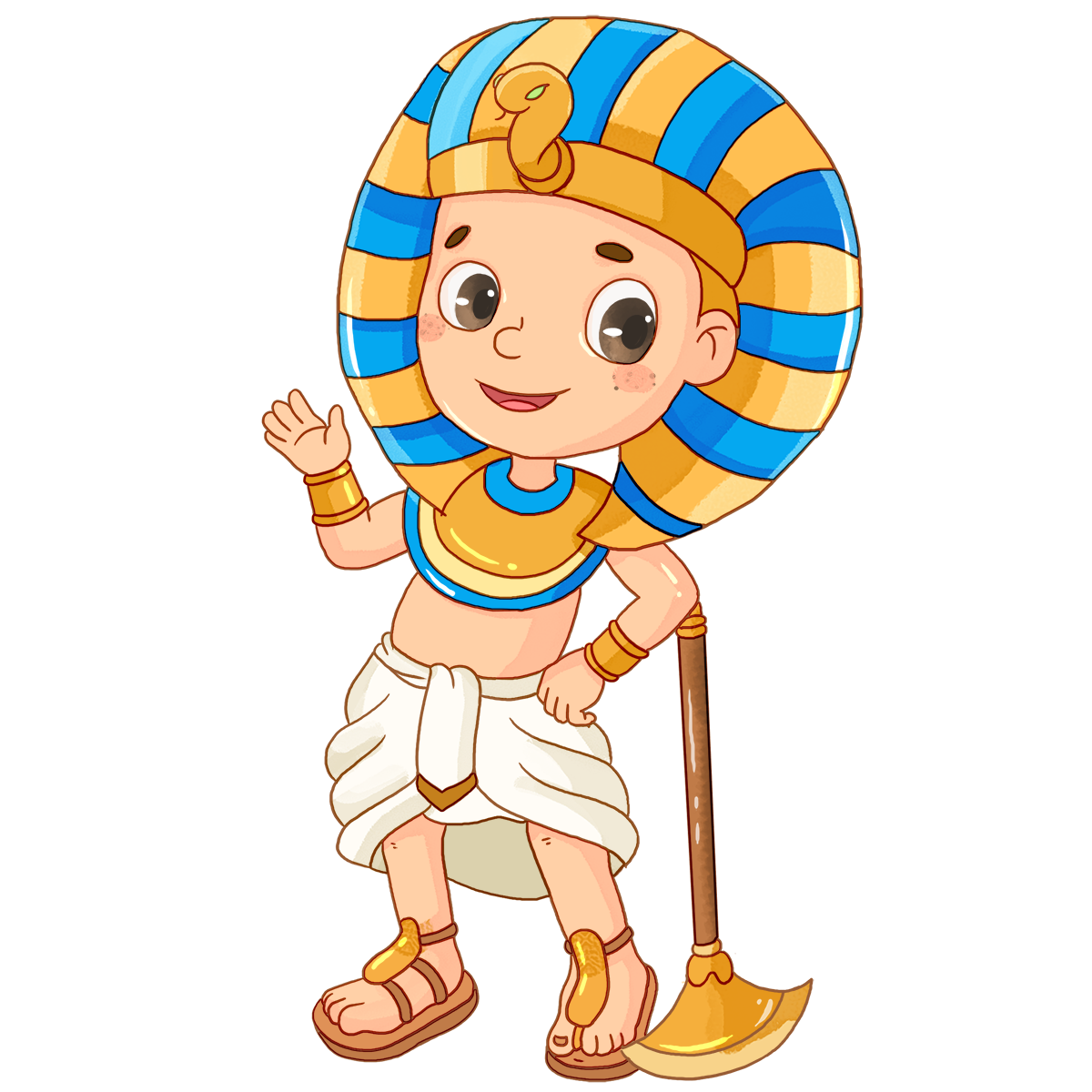 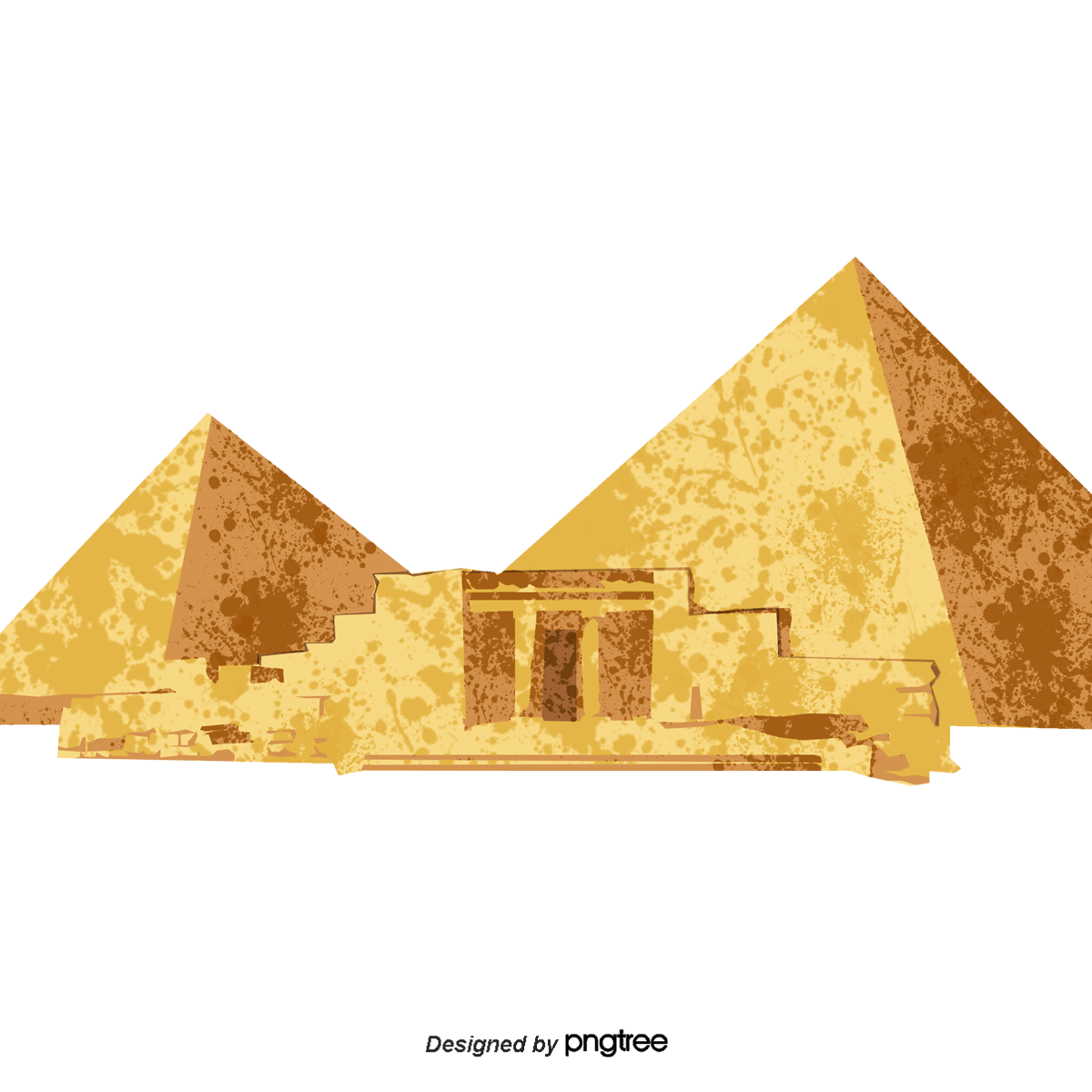 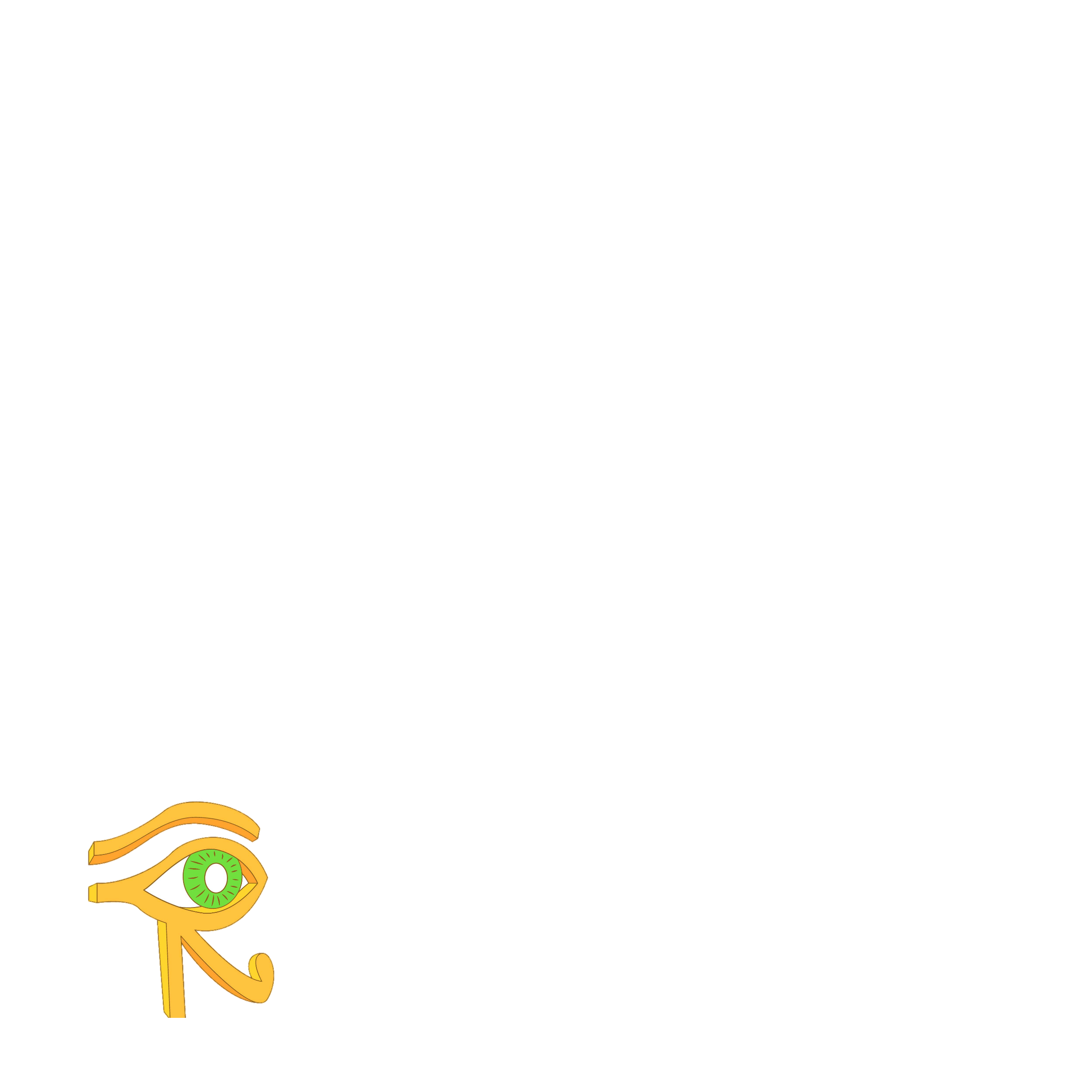 https://www.facebook.com/teamKTUTS
[Speaker Notes: Bấm vào con mắt xanh góc trái để quay về slide Nội dung]
Bài tâp
04
.
https://www.facebook.com/teamKTUTS
Chọn chữ viết đúng chính tả trong ngoặc đơn để hoàn chỉnh các câu văn dưới đây:
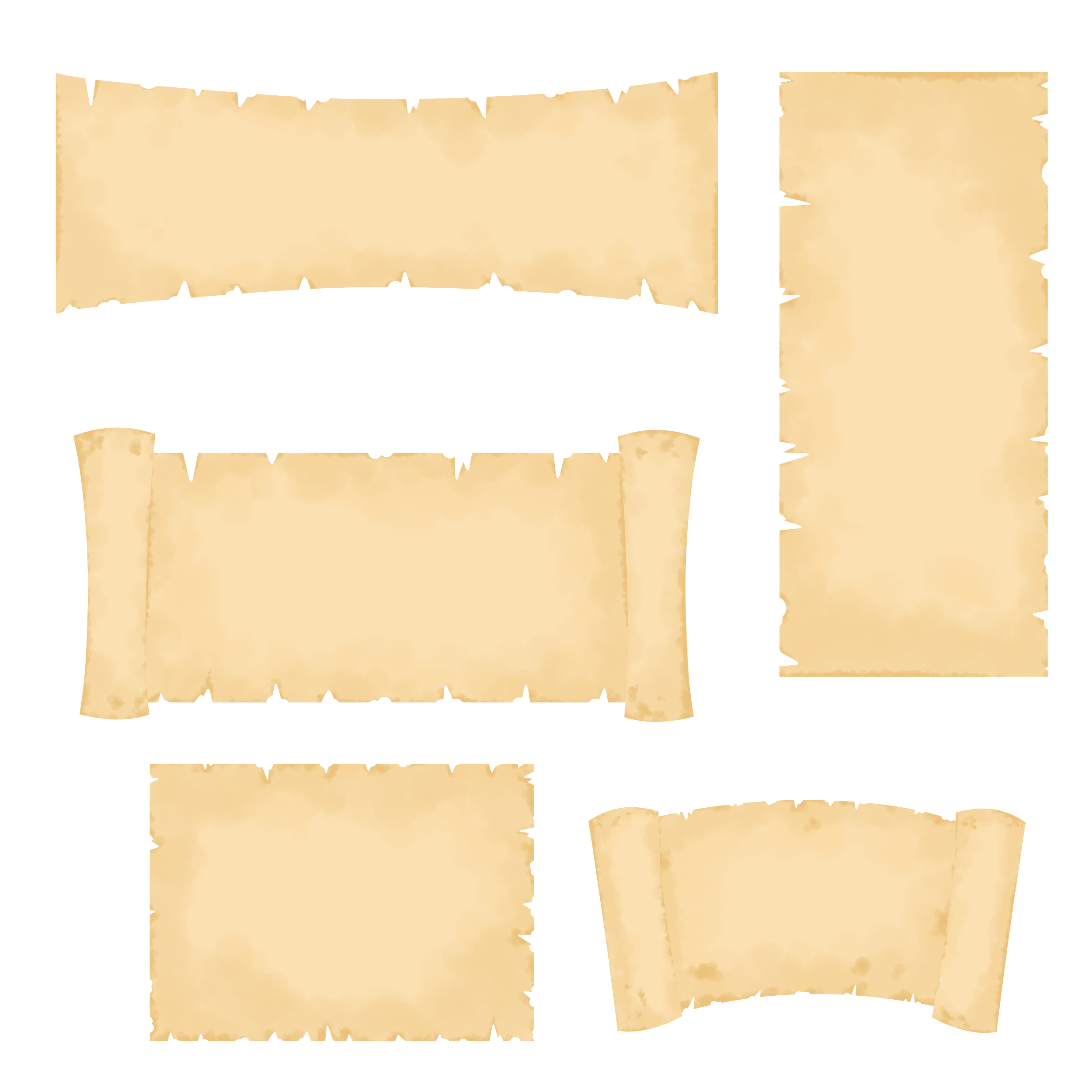 Con người là (sinh / xinh) vật kì diệu nhất trên trái đất. Họ (biếc / biết) trồng trọt, chăn nuôi, xây dựng nhà cửa, khám phá những bí mật nằm sâu trong lòng đất, chinh phục đại dương, chinh phục khoảng không vũ trụ bao la. Họ còn (biếc / biết) làm thơ, vẽ tranh, (sáng / xáng) tác âm nhạc, tạo ra những công trình kiến trúc (tuyệc / tuyệt) mĩ,… Họ đã làm cho trái đất trở nên tươi đẹp và tràn đầy sức sống. Con người (sứng / xứng) đáng được gọi là “hoa của đất”.
Con người là sinh vật kì diệu nhất trên trái đất. Họ biết trồng trọt, chăn nuôi, xây dựng nhà cửa, khám phá những bí mật nằm sâu trong lòng đất, chinh phục đại dương, chinh phục khoảng không vũ trụ bao la. Họ còn biết làm thơ, vẽ tranh, sáng tác âm nhạc, tạo ra những công trình kiến trúc tuyệt mĩ,… Họ đã làm cho trái đất trở nên tươi đẹp và tràn đầy sức sống. Con người xứng đáng được gọi là “hoa của đất”.
sinh
Bài tâp 2
.
biết
biết
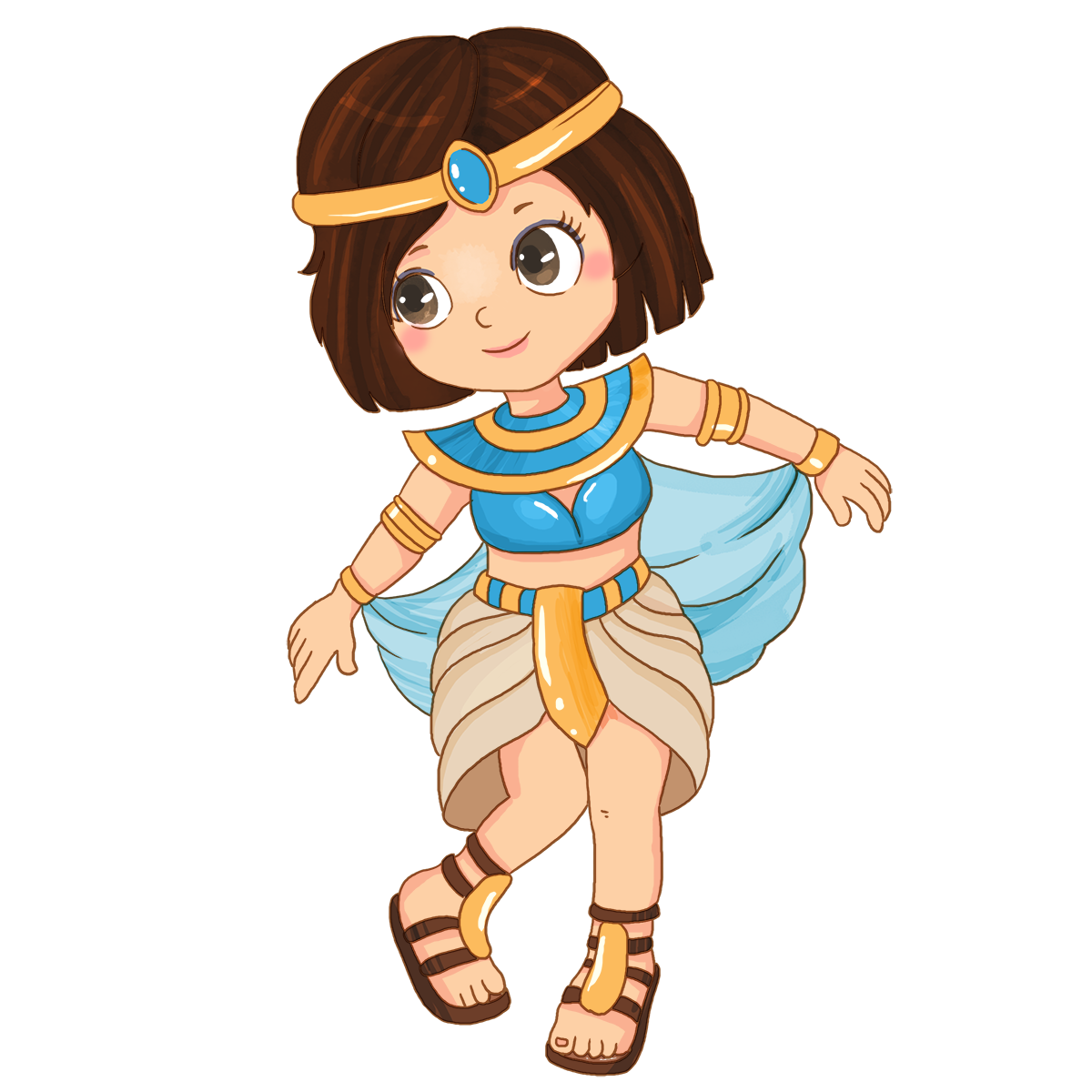 sáng
tuyệt
xứng
https://www.facebook.com/teamKTUTS
Xếp các từ ngữ sau đây thành hai cột (từ ngữ đúng chính tả, từ ngữ viết sai chính tả)
a.
sắp sếp,
sáng sủa,
sản sinh,
tinh sảo,
bổ xung,
sinh động.
Bài tâp 3
.
b.
thân thiếc,
thời tiết,
công việc,
nhiệc tình,
chiết cành,
mải miếc.
Từ viết đúng chính tả
Từ viết sai chính tả
sáng sủa,
sản sinh,
sinh động,
sắp sếp,
tinh sảo,
bổ xung,
thân thiếc,
mải miếc.
chiết cành.
thời tiết,
công việc,
nhiệc tình,
https://www.facebook.com/teamKTUTS
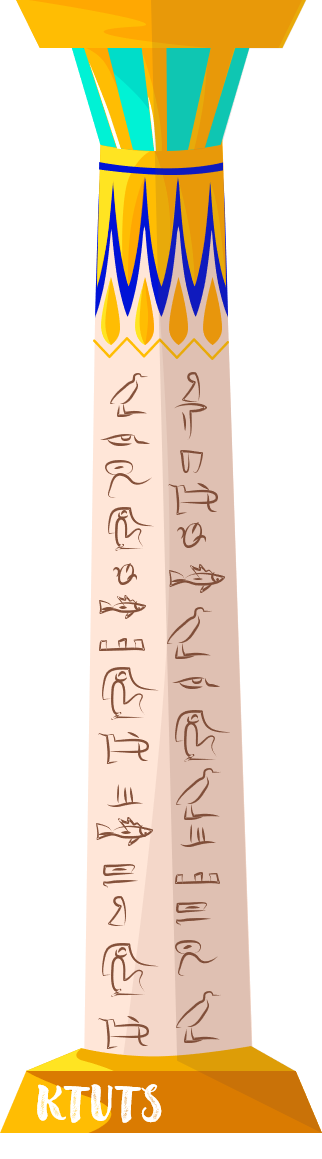 Chúc các em hoc tôt
`
.
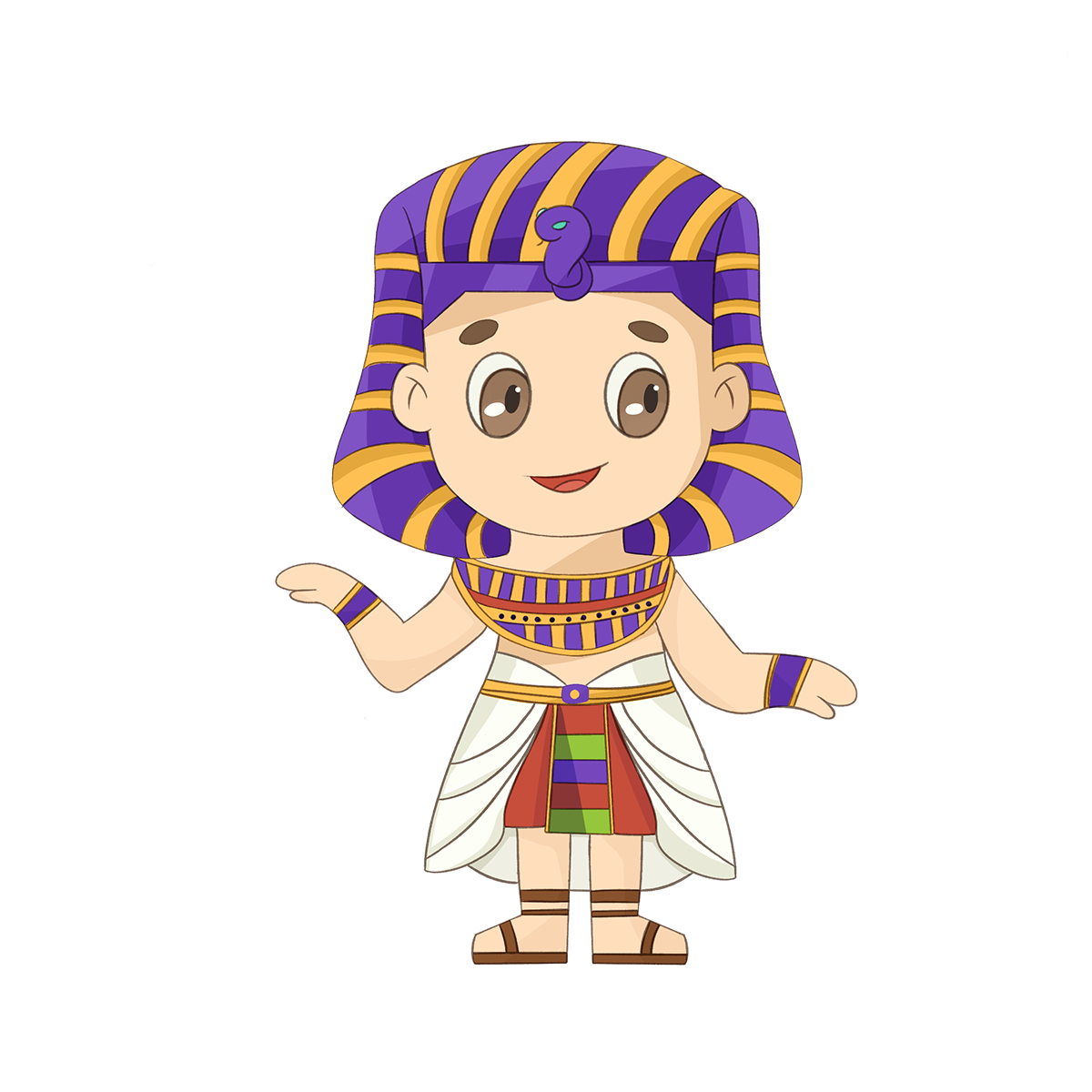 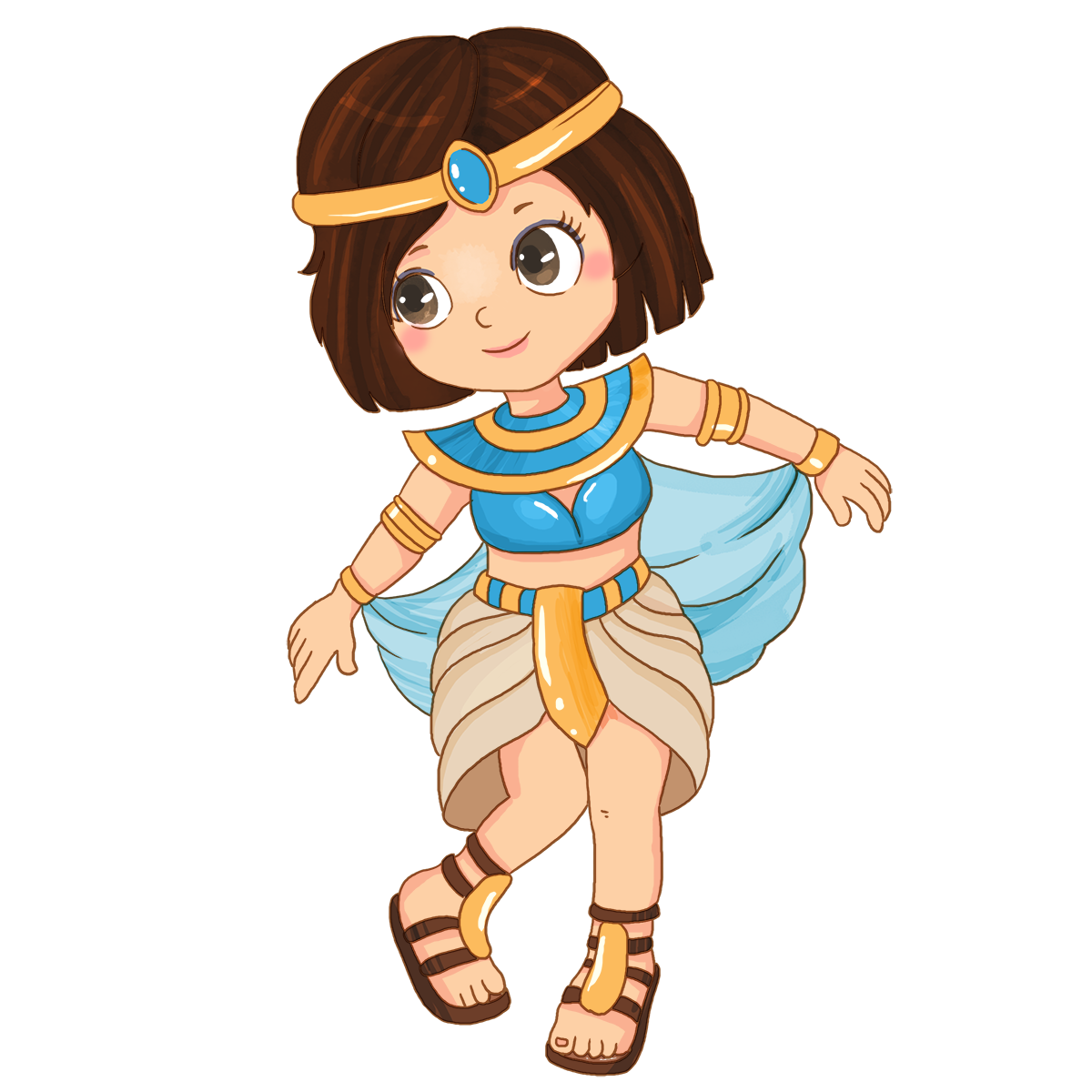 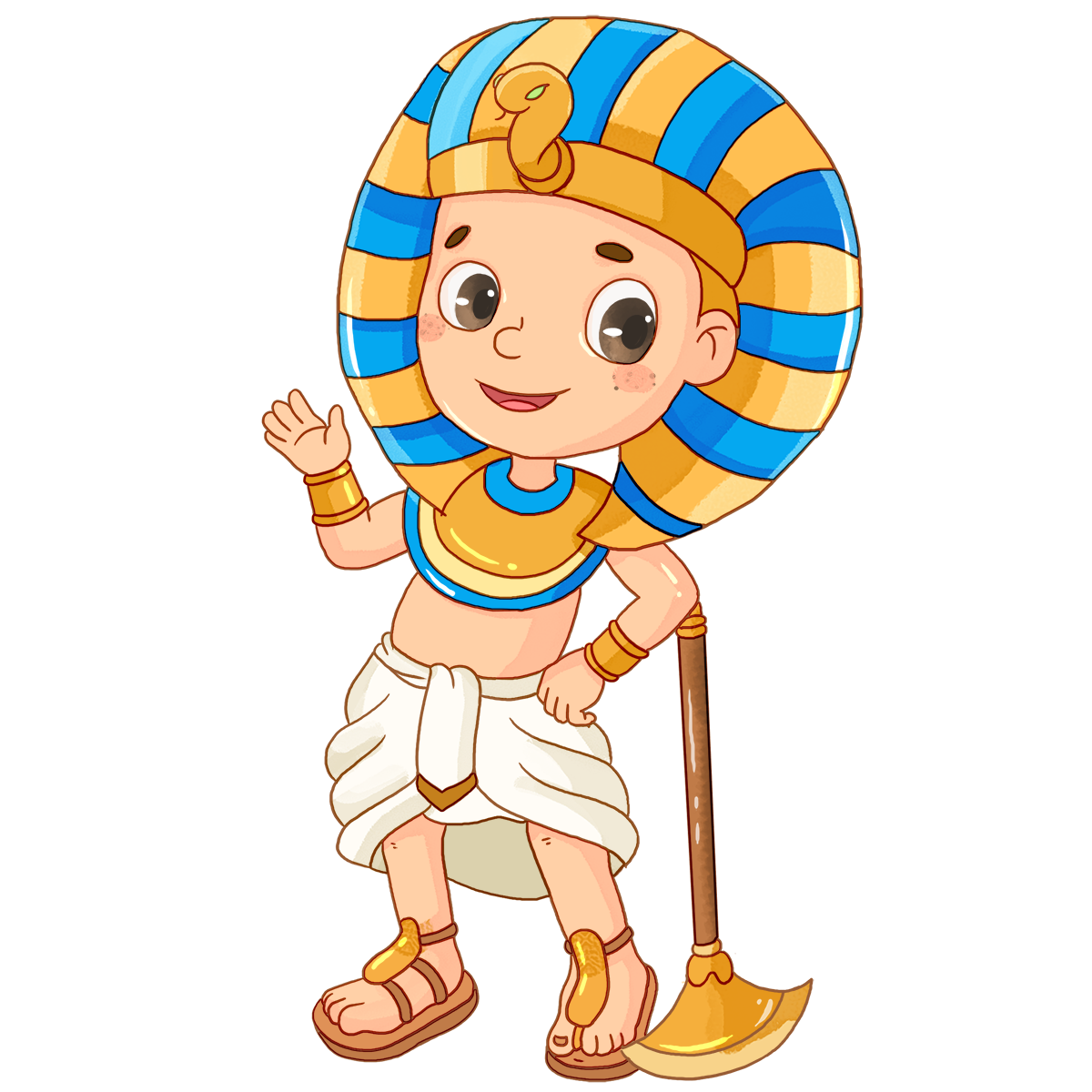 https://www.facebook.com/teamKTUTS